Travel On a Dime
Peter Frantz – Recruiter – Federal Highway Administration 
A Presentation for the 2024 Maryland FBLA State Leadership Conference
Travel On a DimeIntroductions
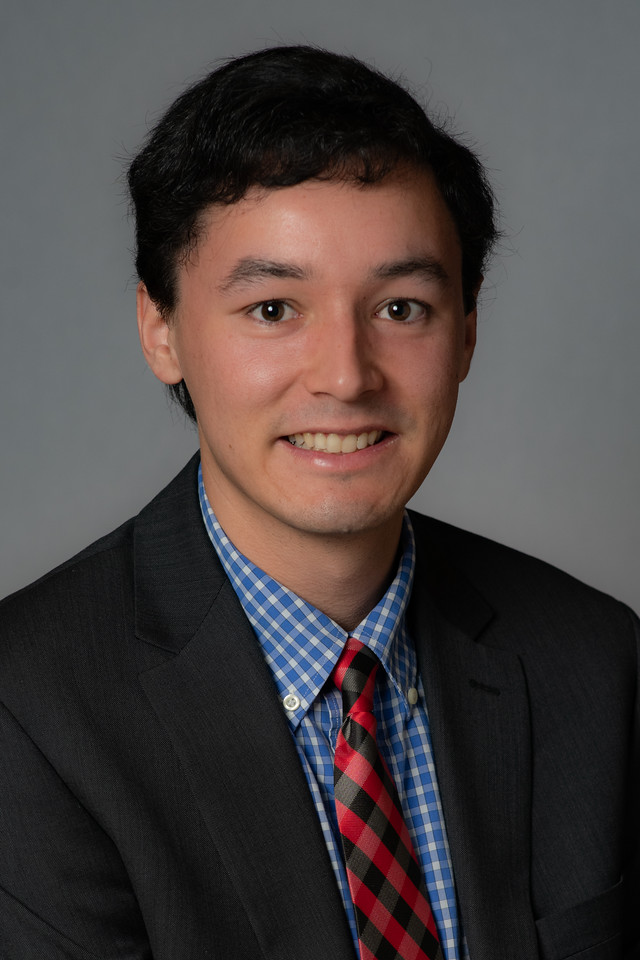 My name is…I traveled from…
Peter Frantz…Washington, DC
I work for…
The Federal Highway Administration (FHWA)
I went to…
The University of Maryland
Travel On a DimeAn Agenda for Today’s Presentation
Navigating Your Way Around Cities Using Public Transportation
Comparison Shopping Airfare to “Fly the Friendly Skies” for Less
Price Match Programs to Save Money on Hotel Stays
“Travel Hack” for Purchasing Tickets with Frontier, Spirit, and the Ultra Low-Cost Carriers
Travel On a DimeGoogle Maps, Hopper, Skiplagged
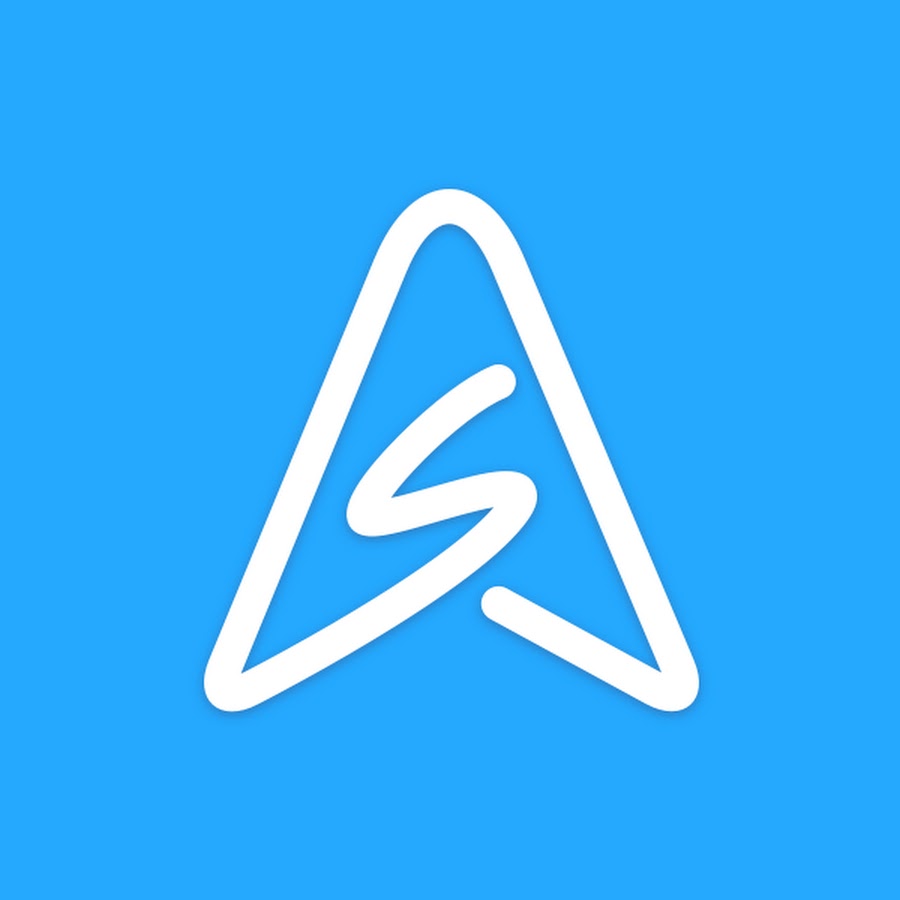 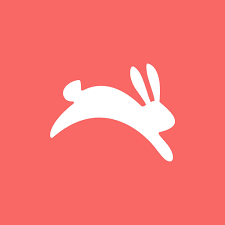 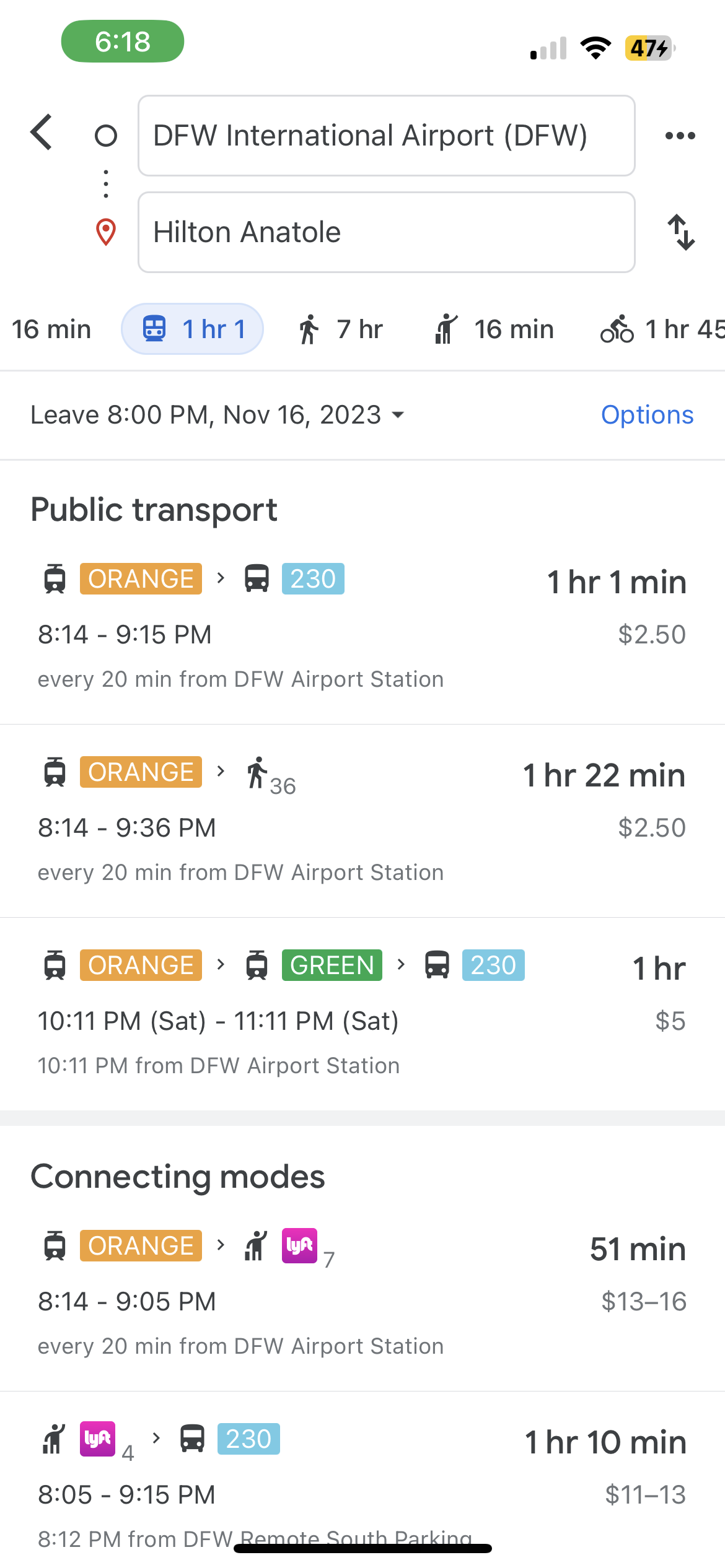 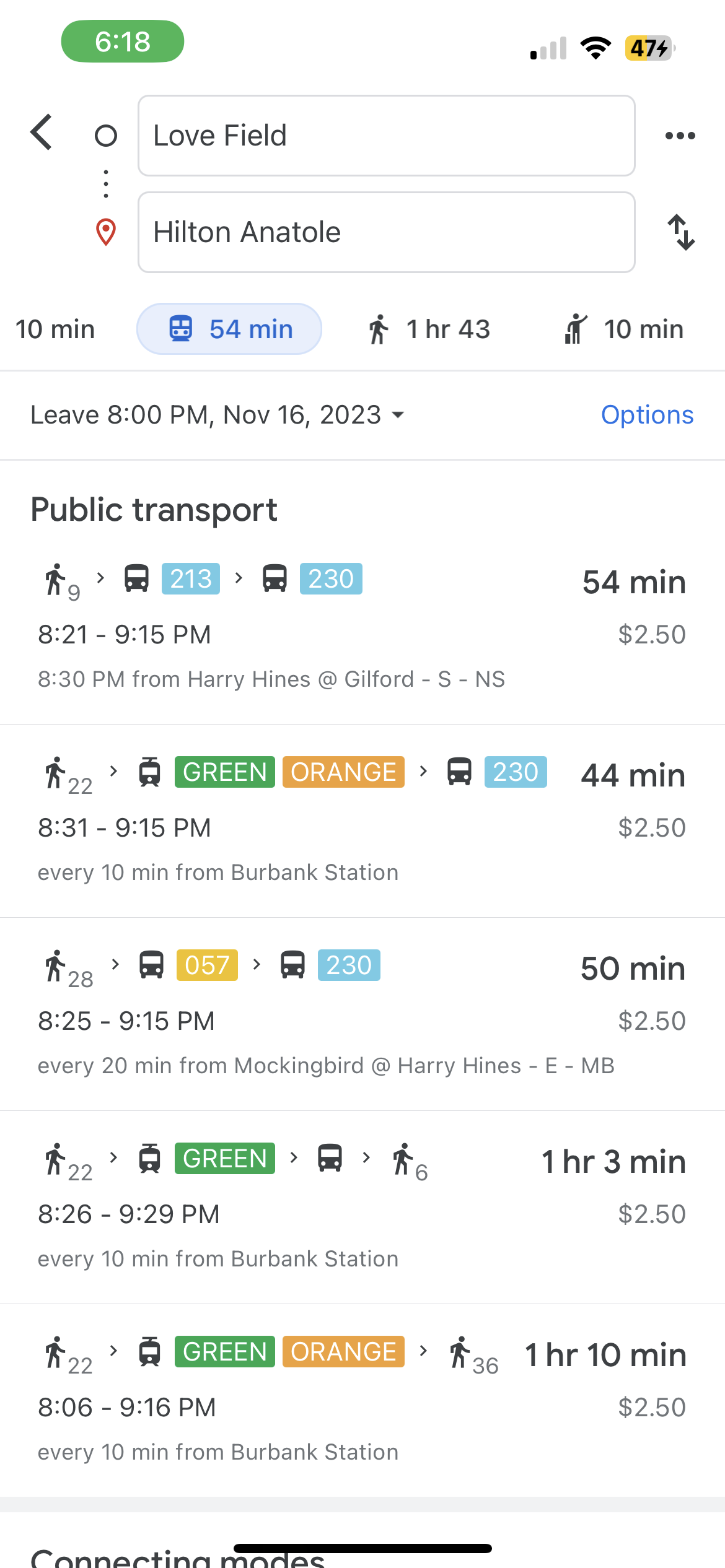 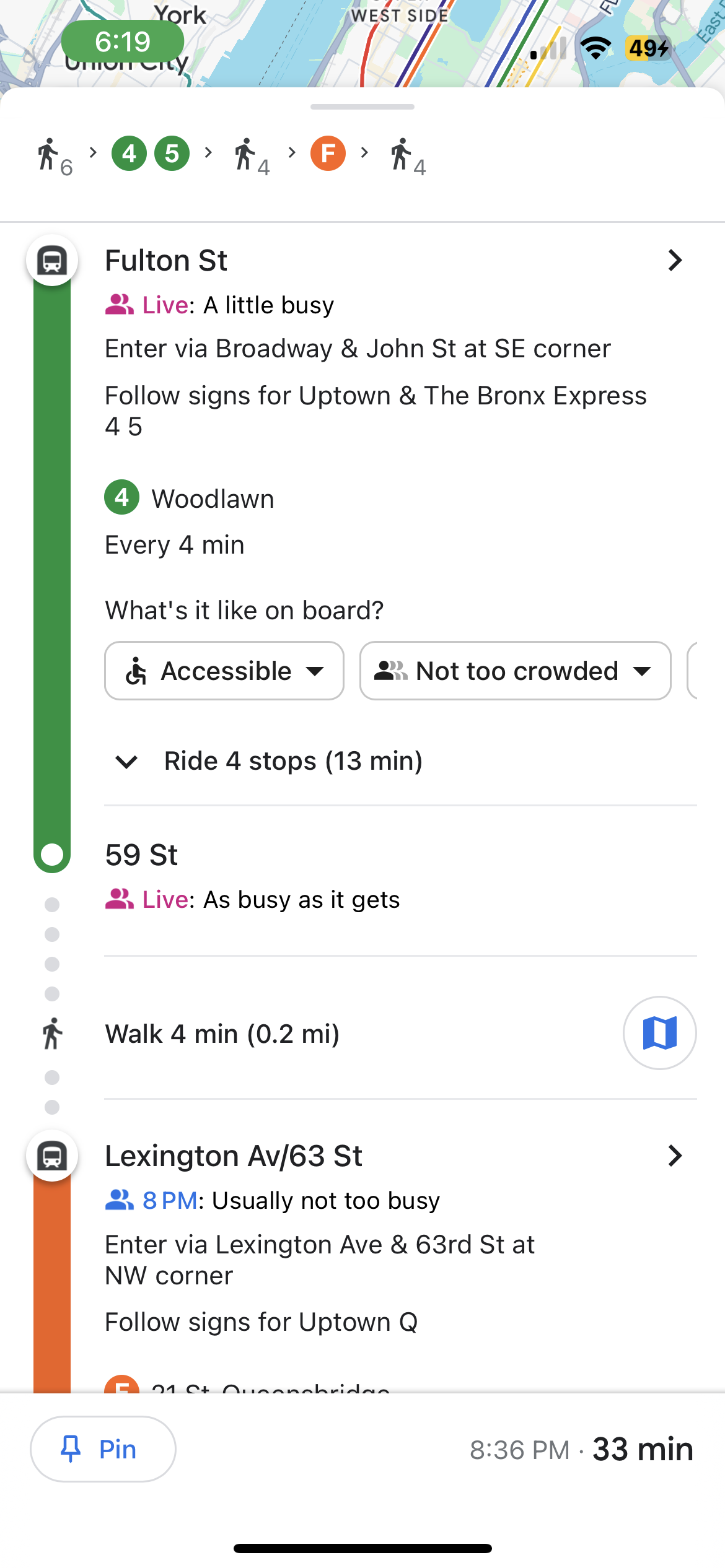 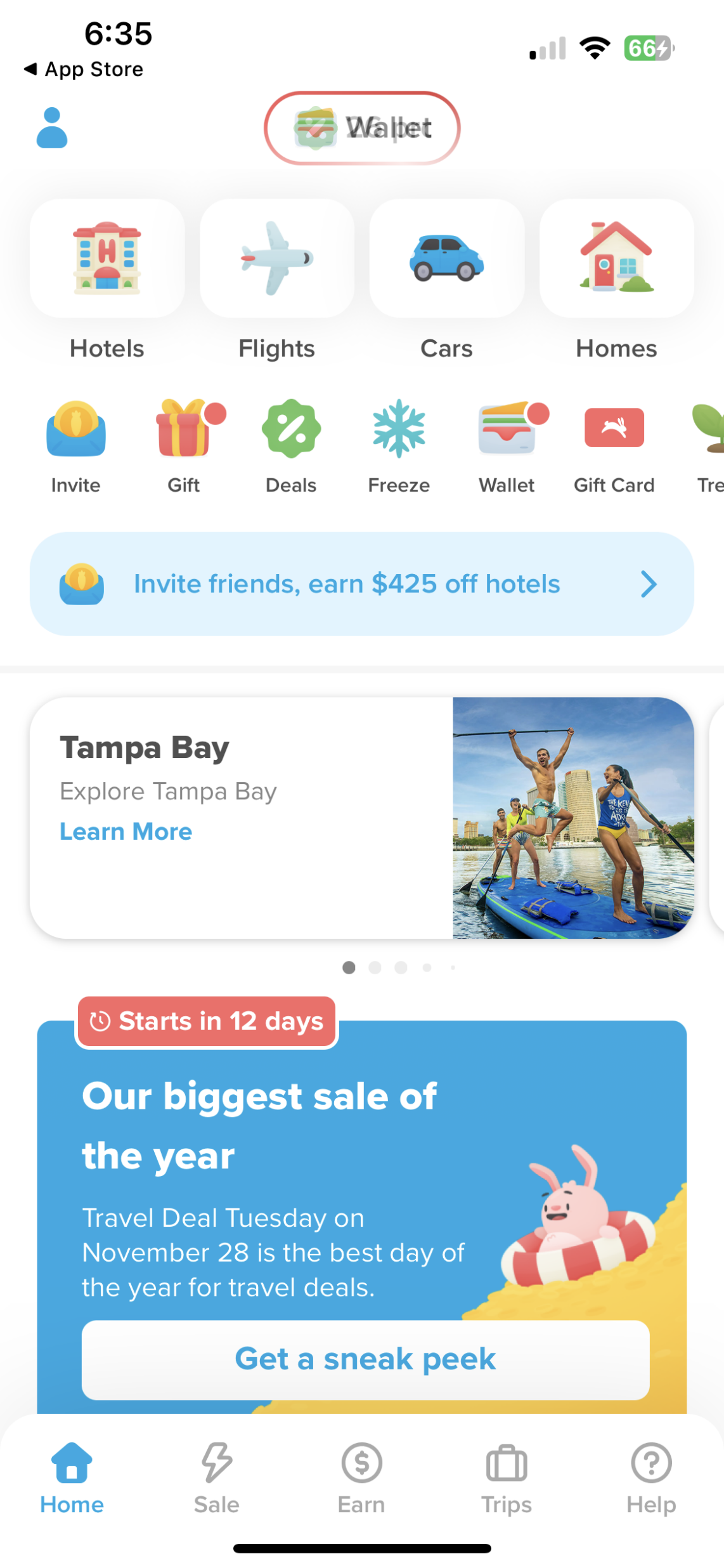 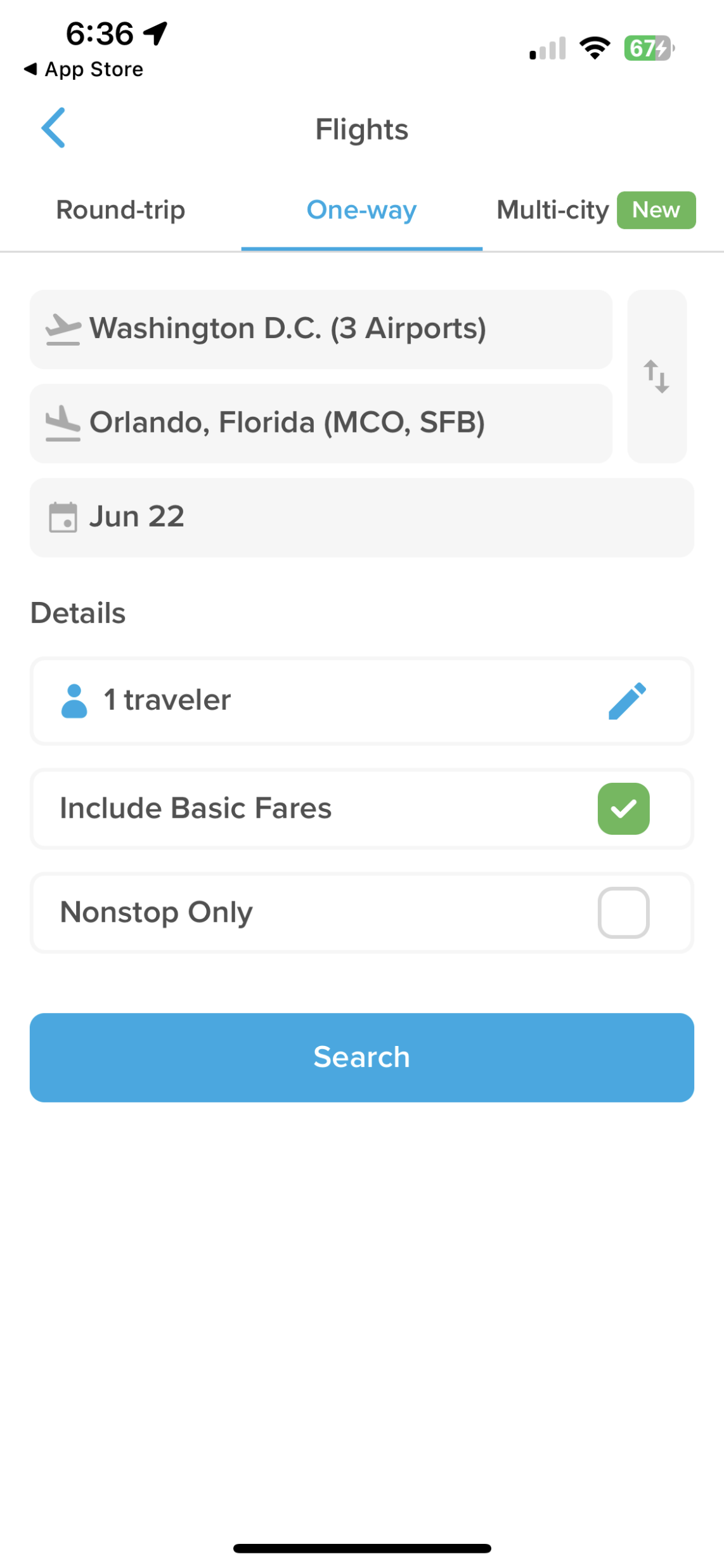 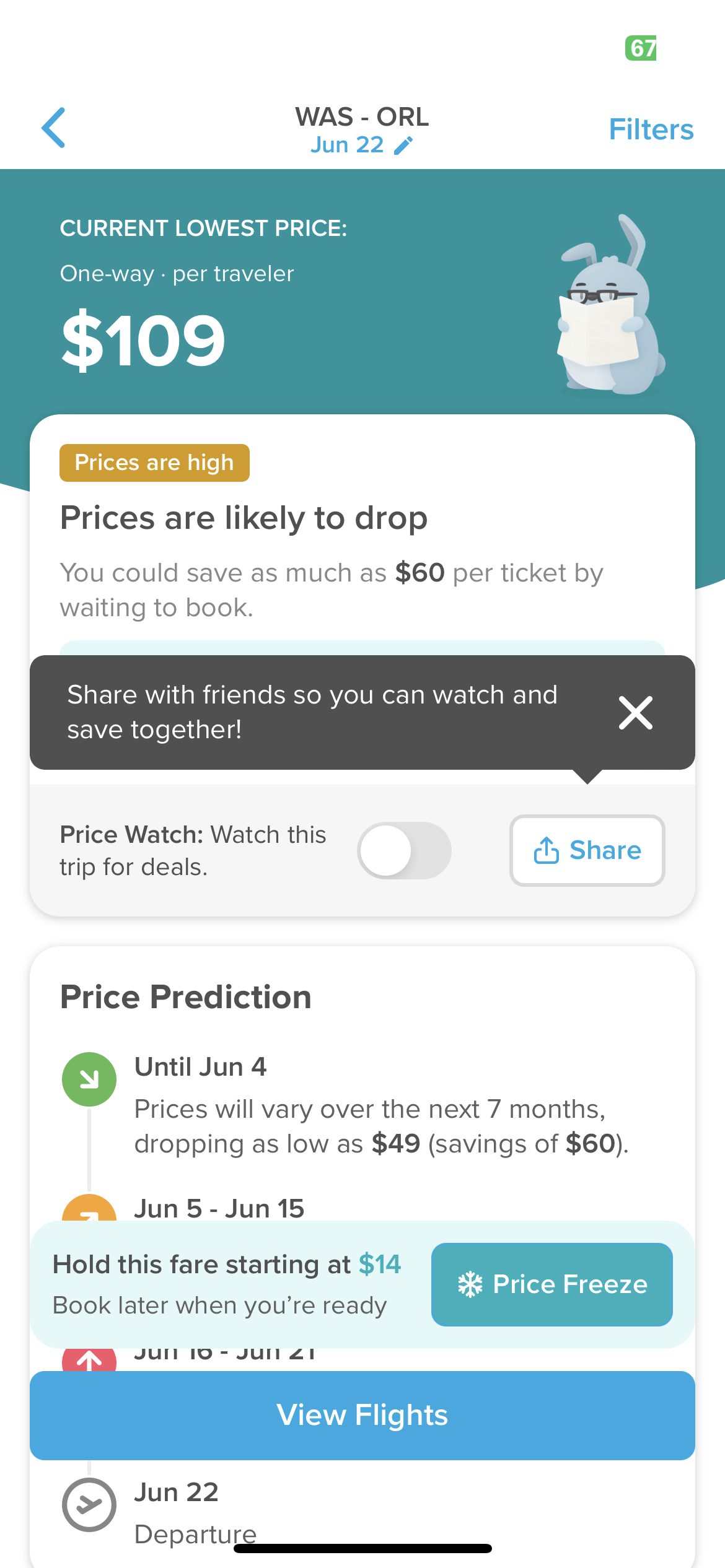 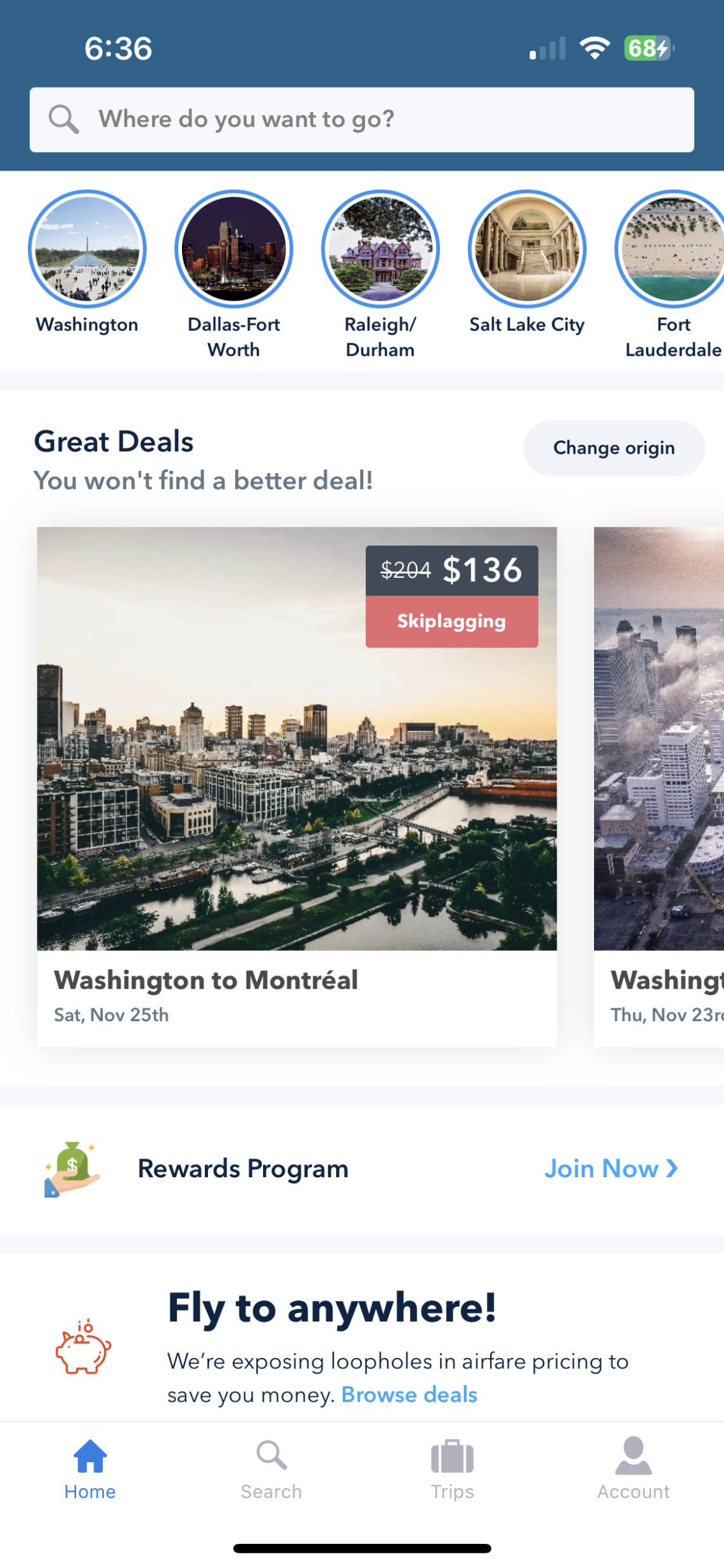 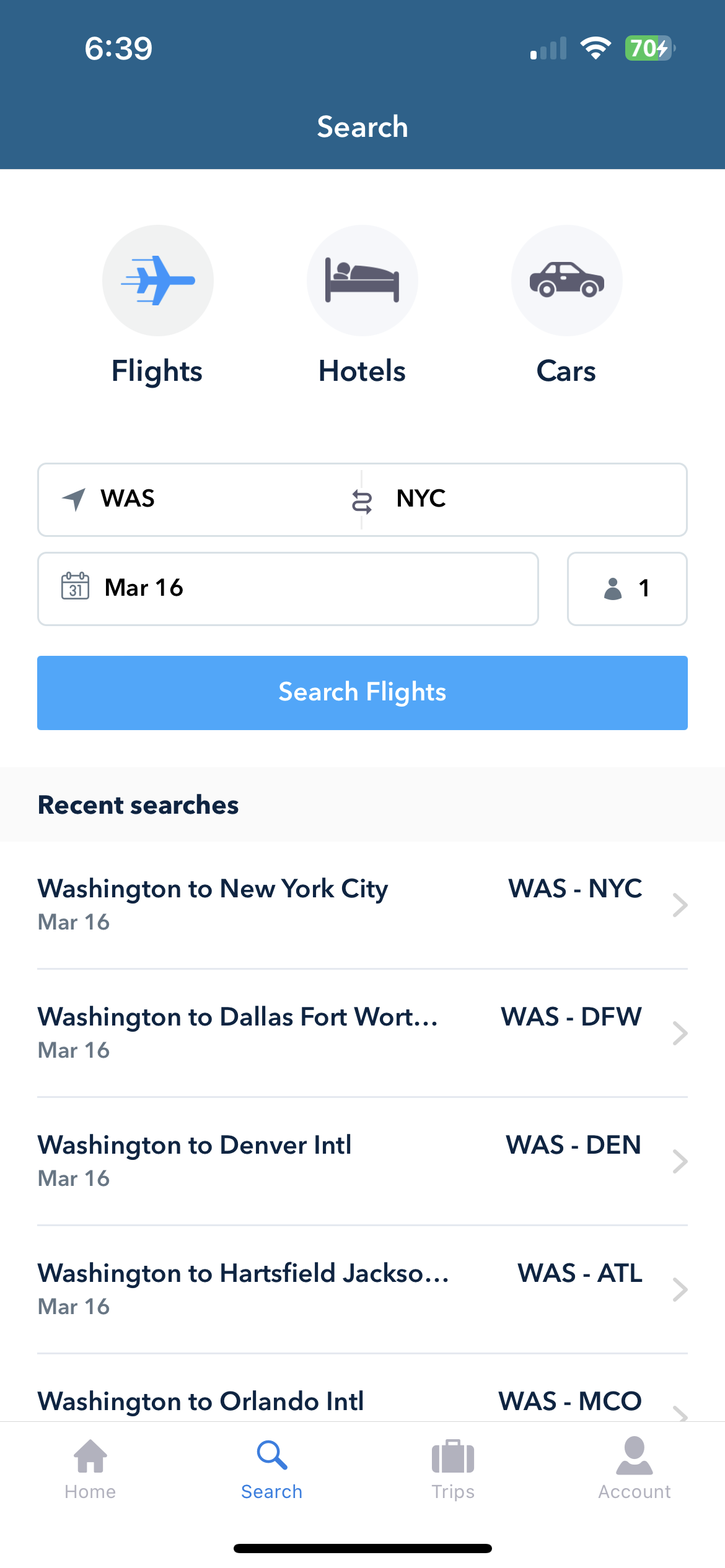 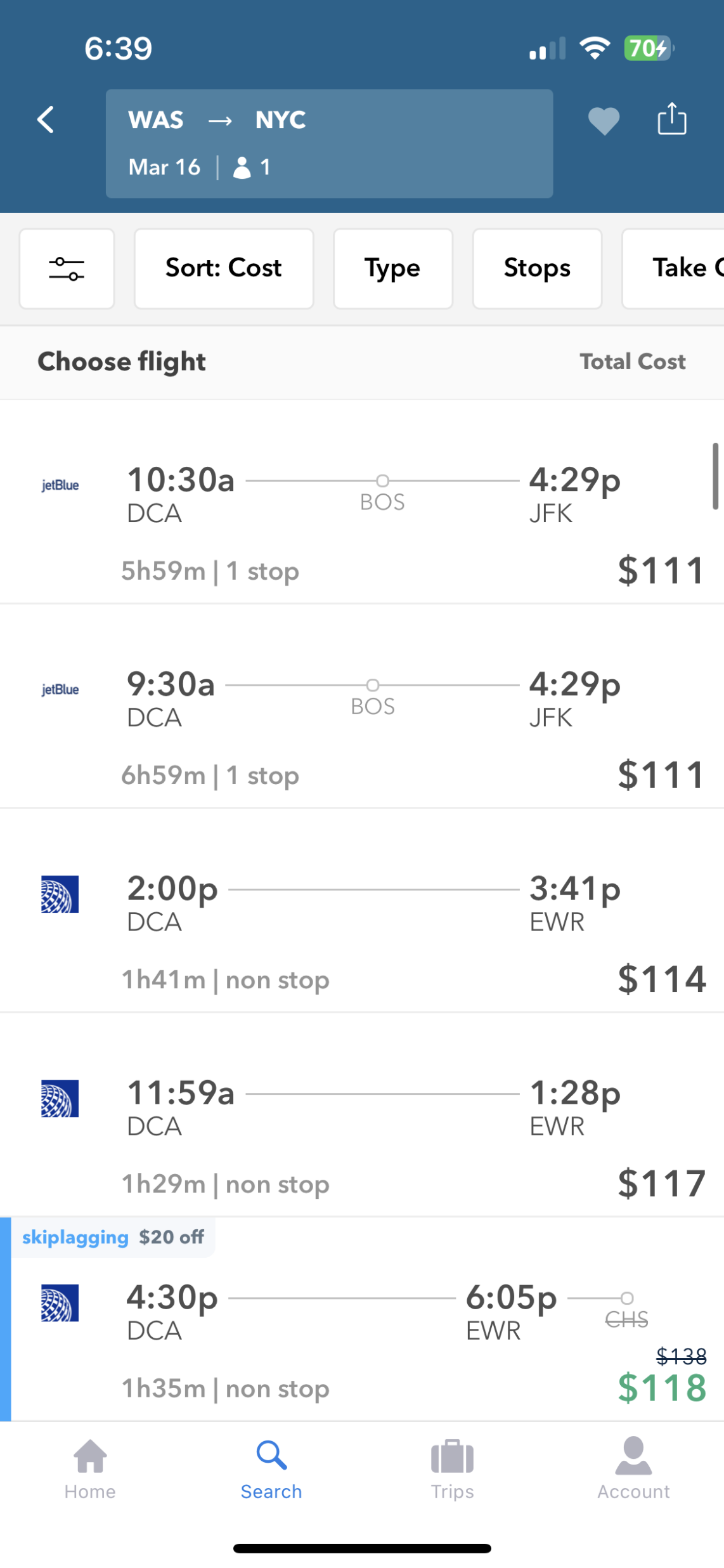 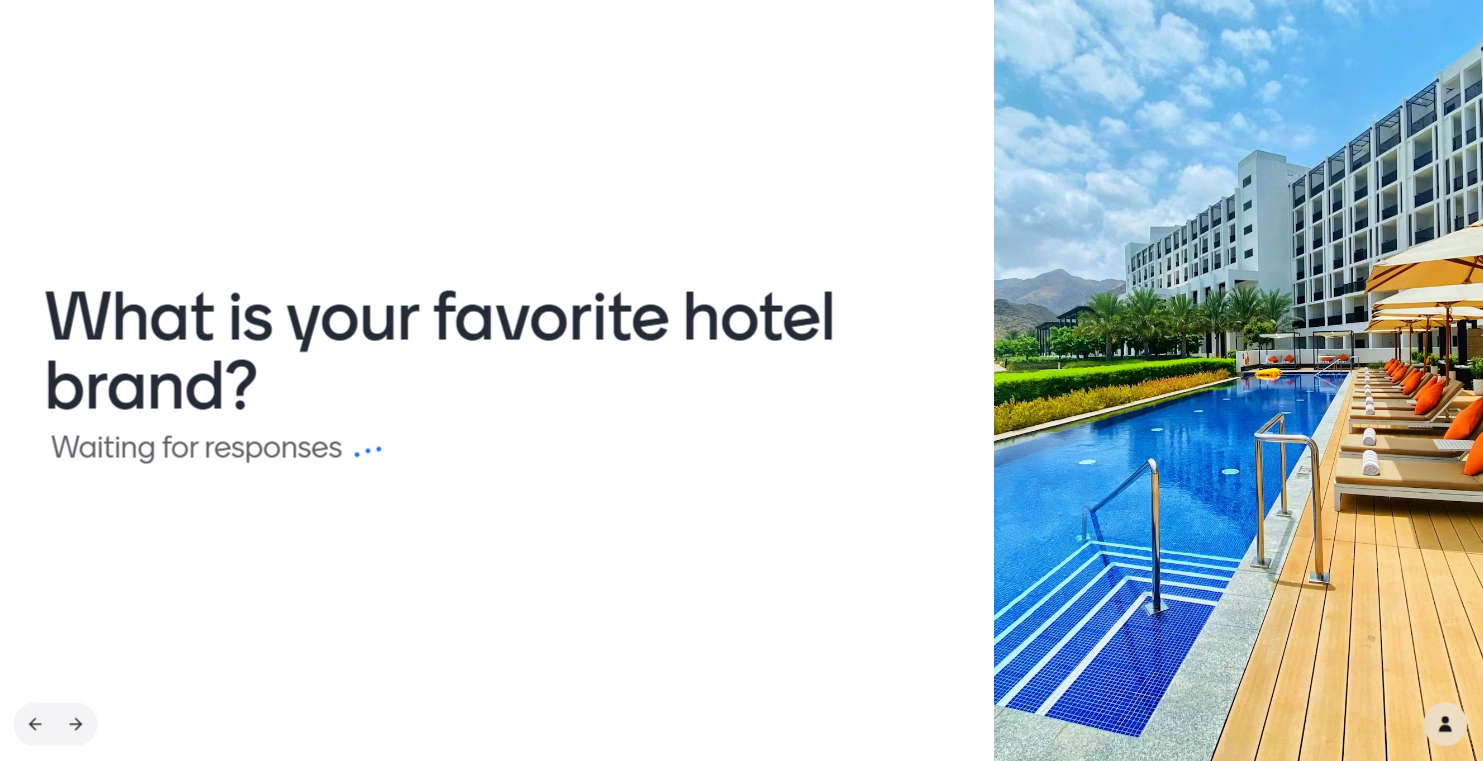 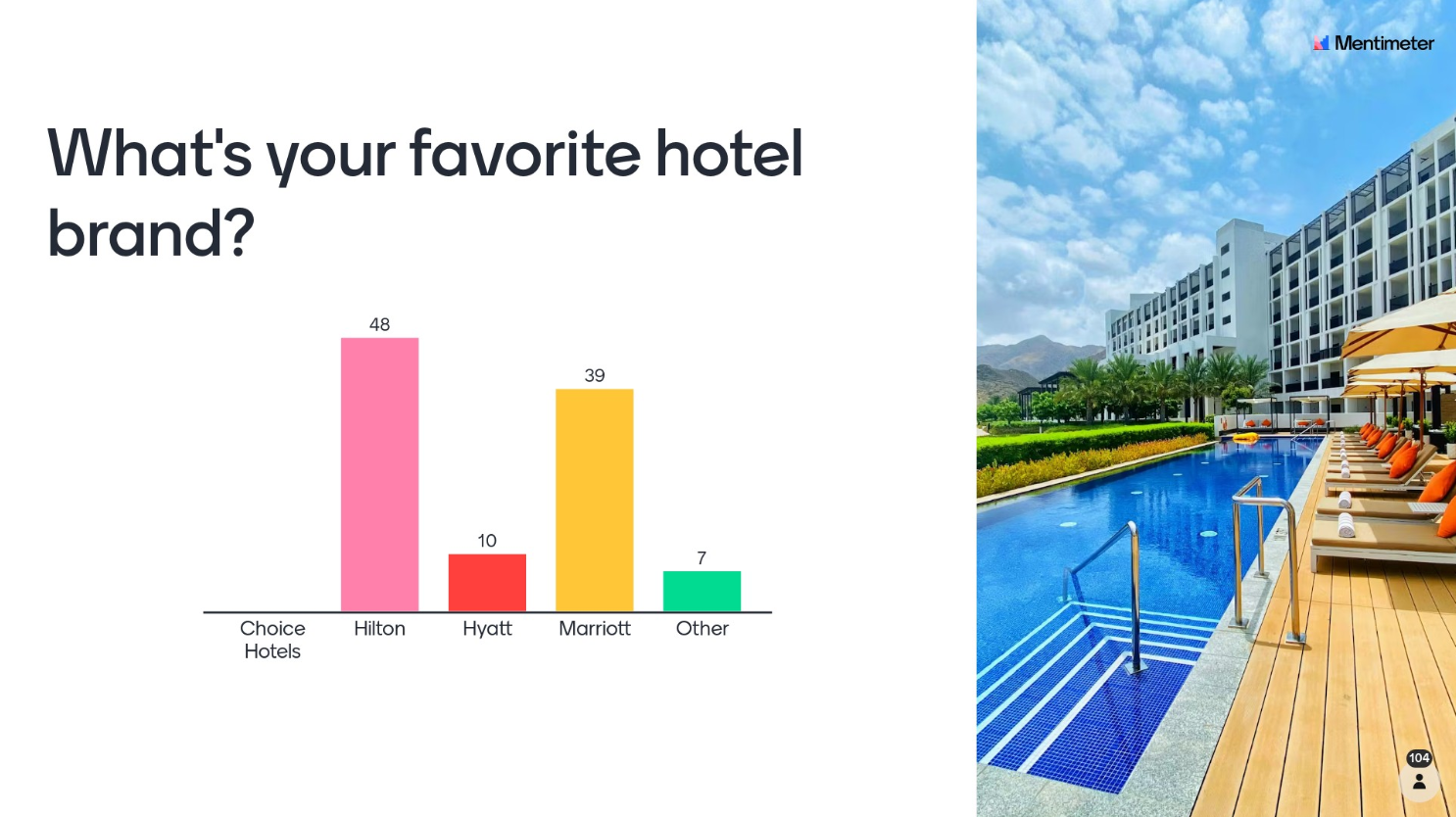 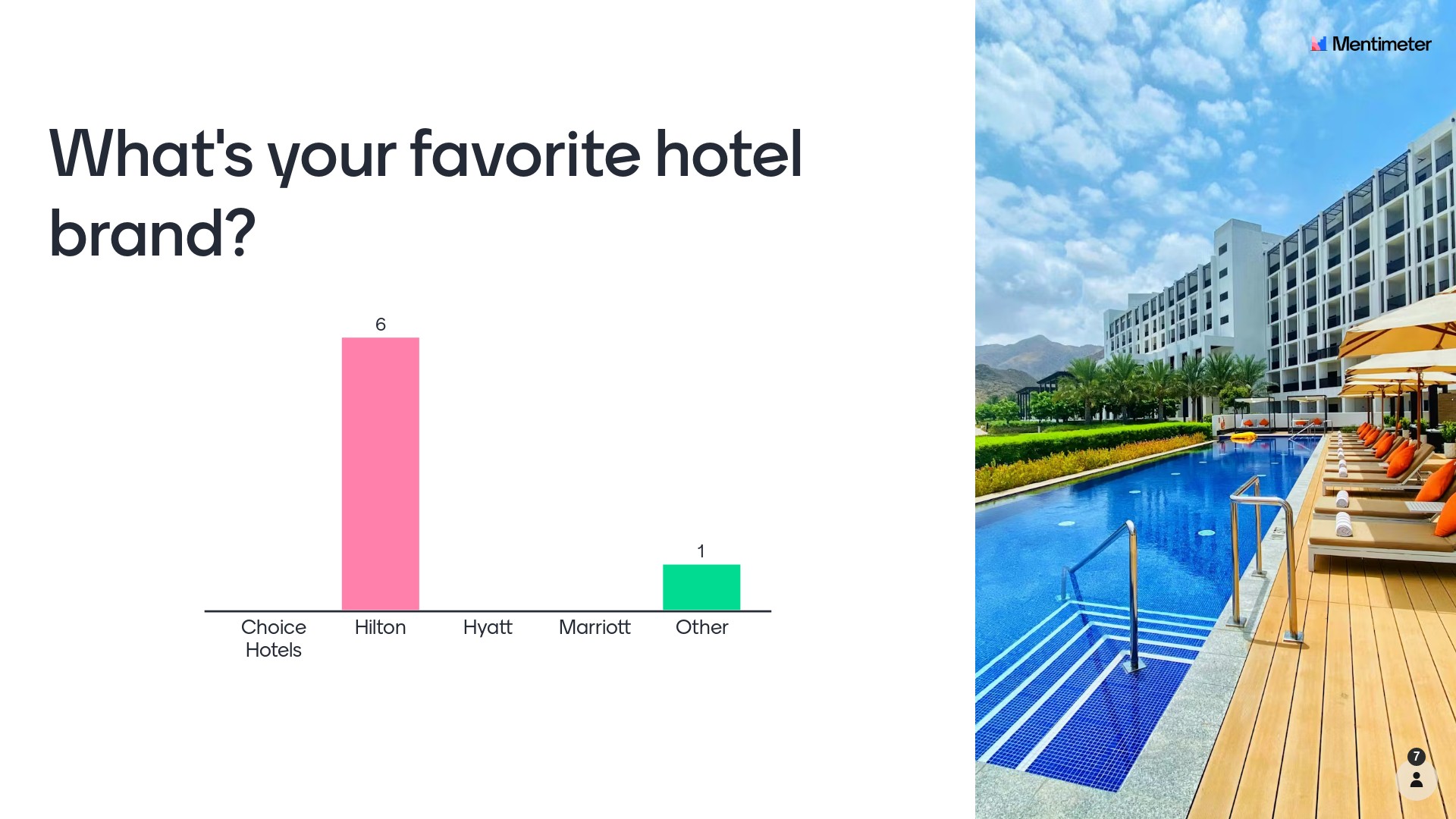 Travel On a DimePrice Match Guarantees
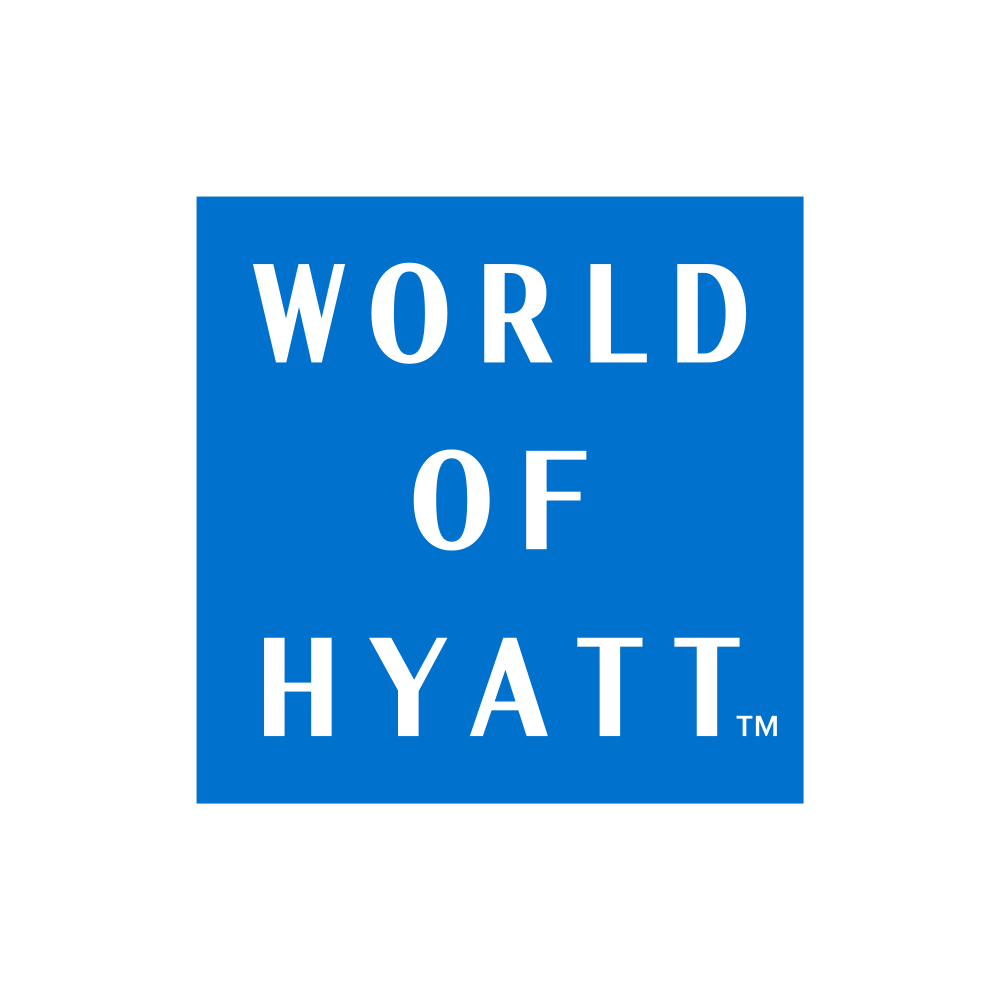 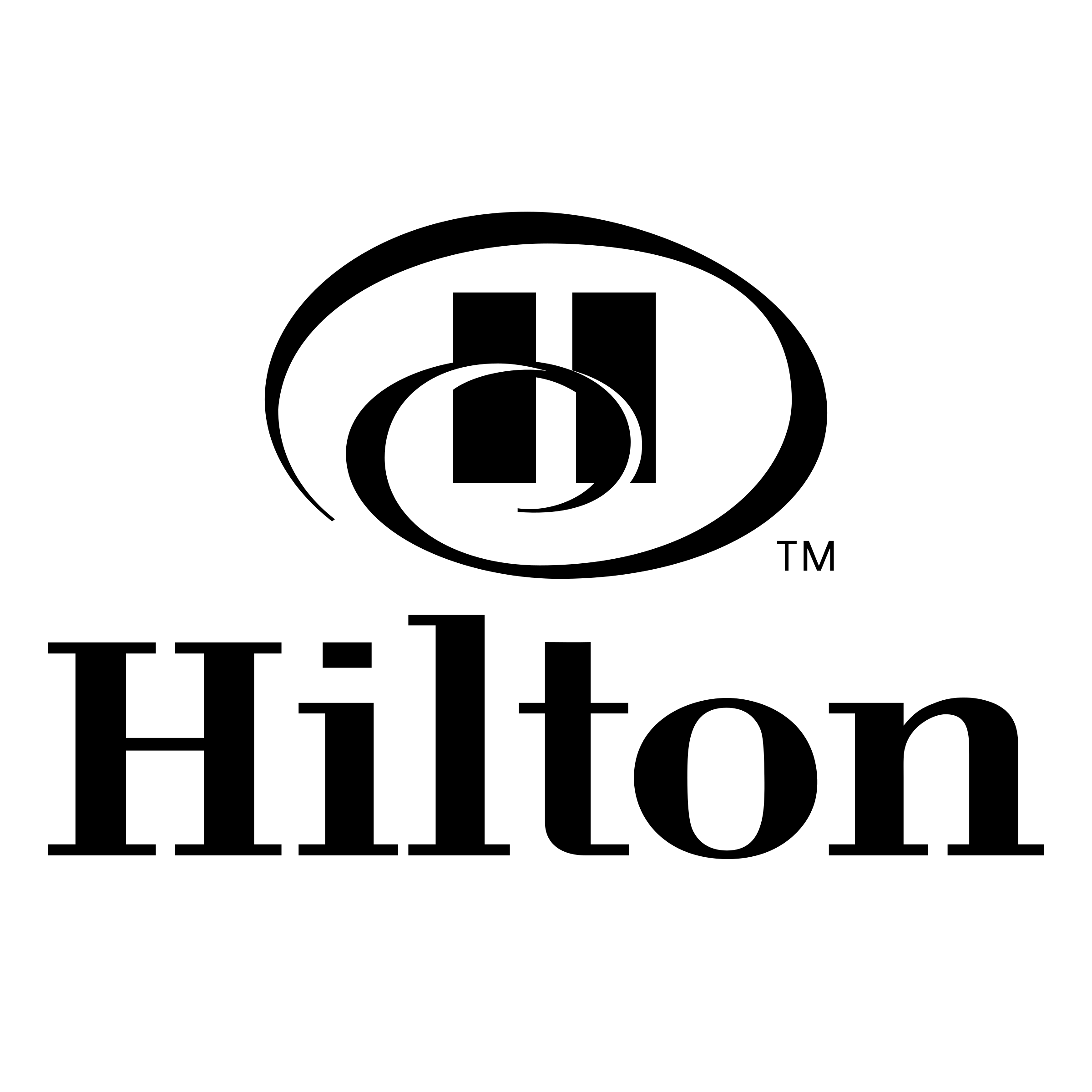 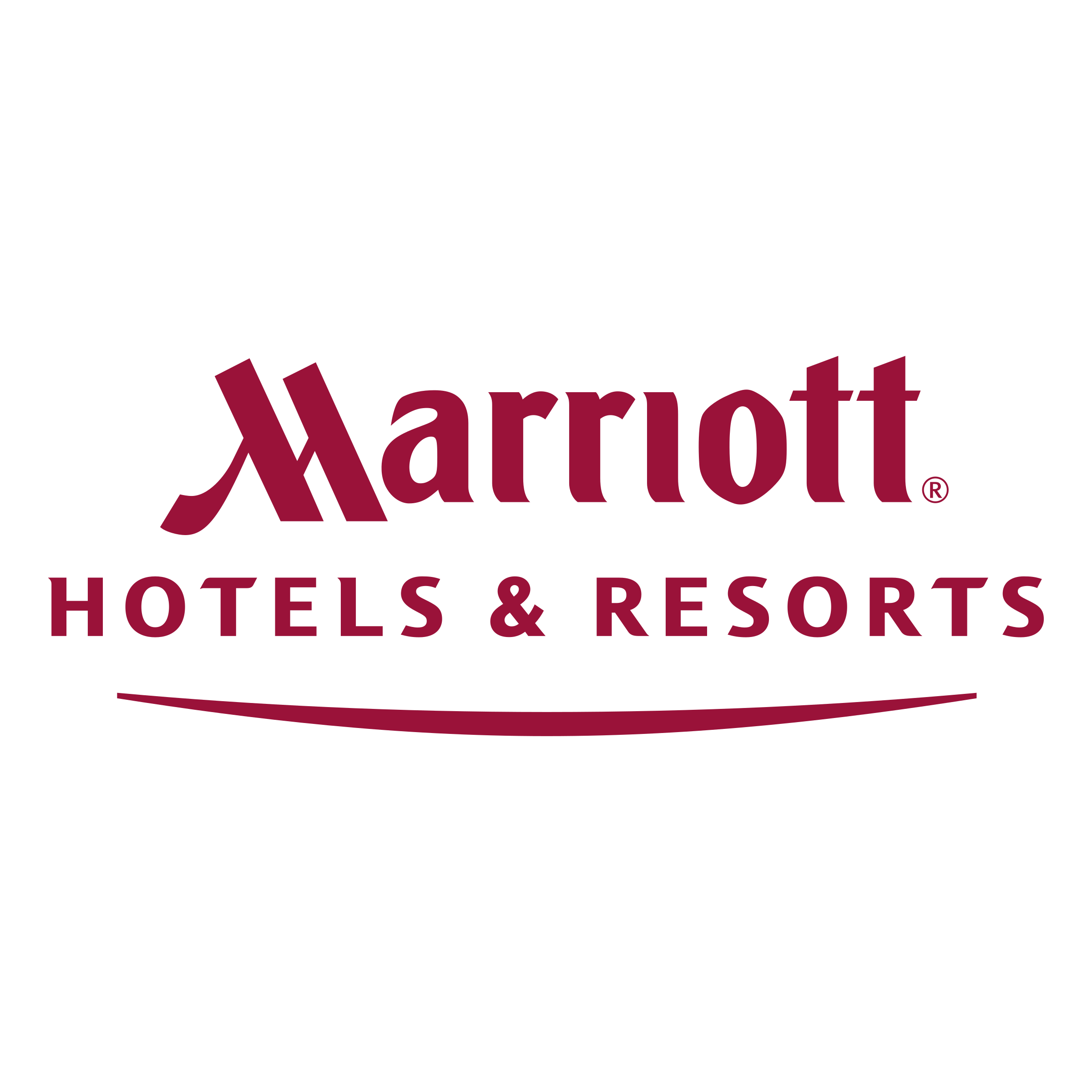 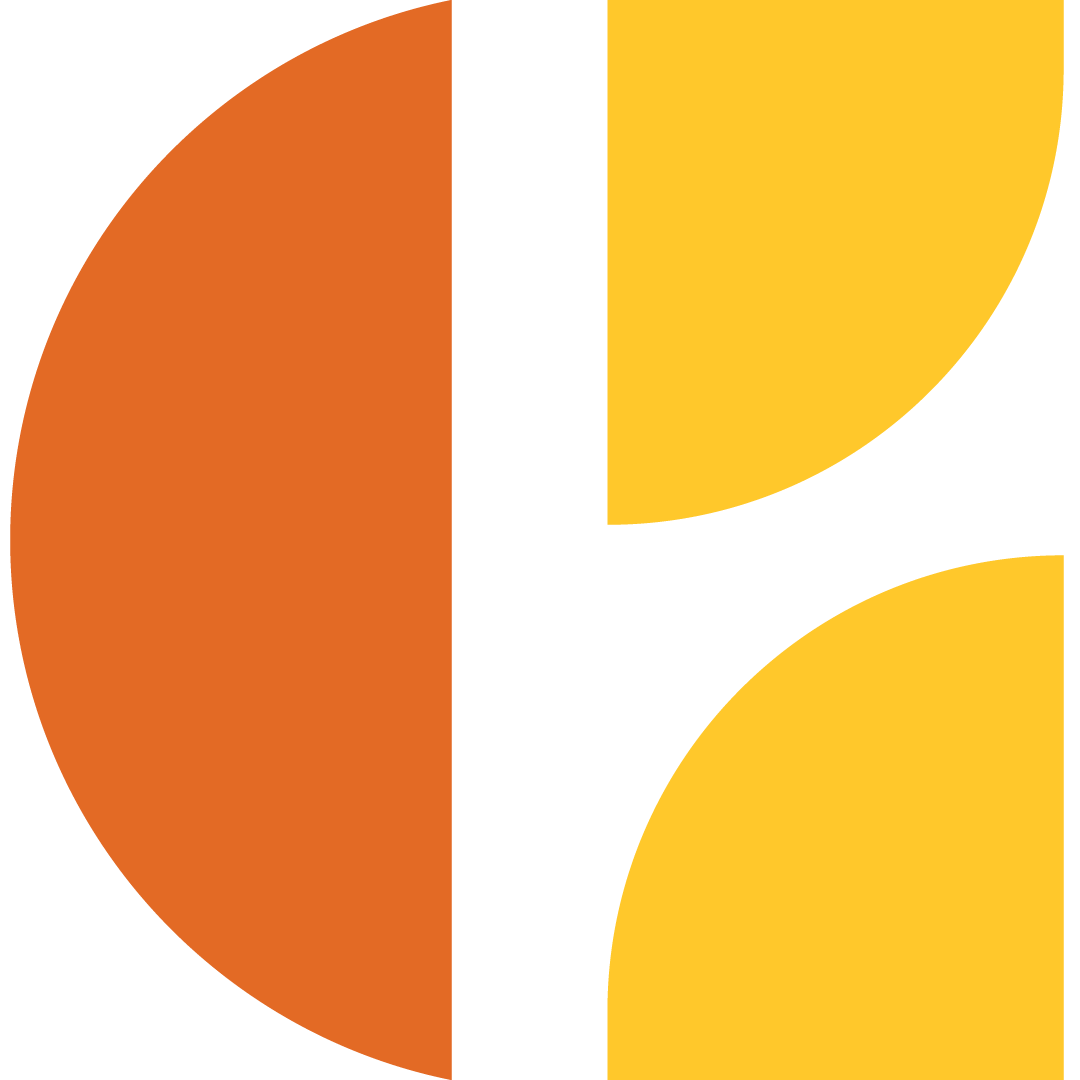 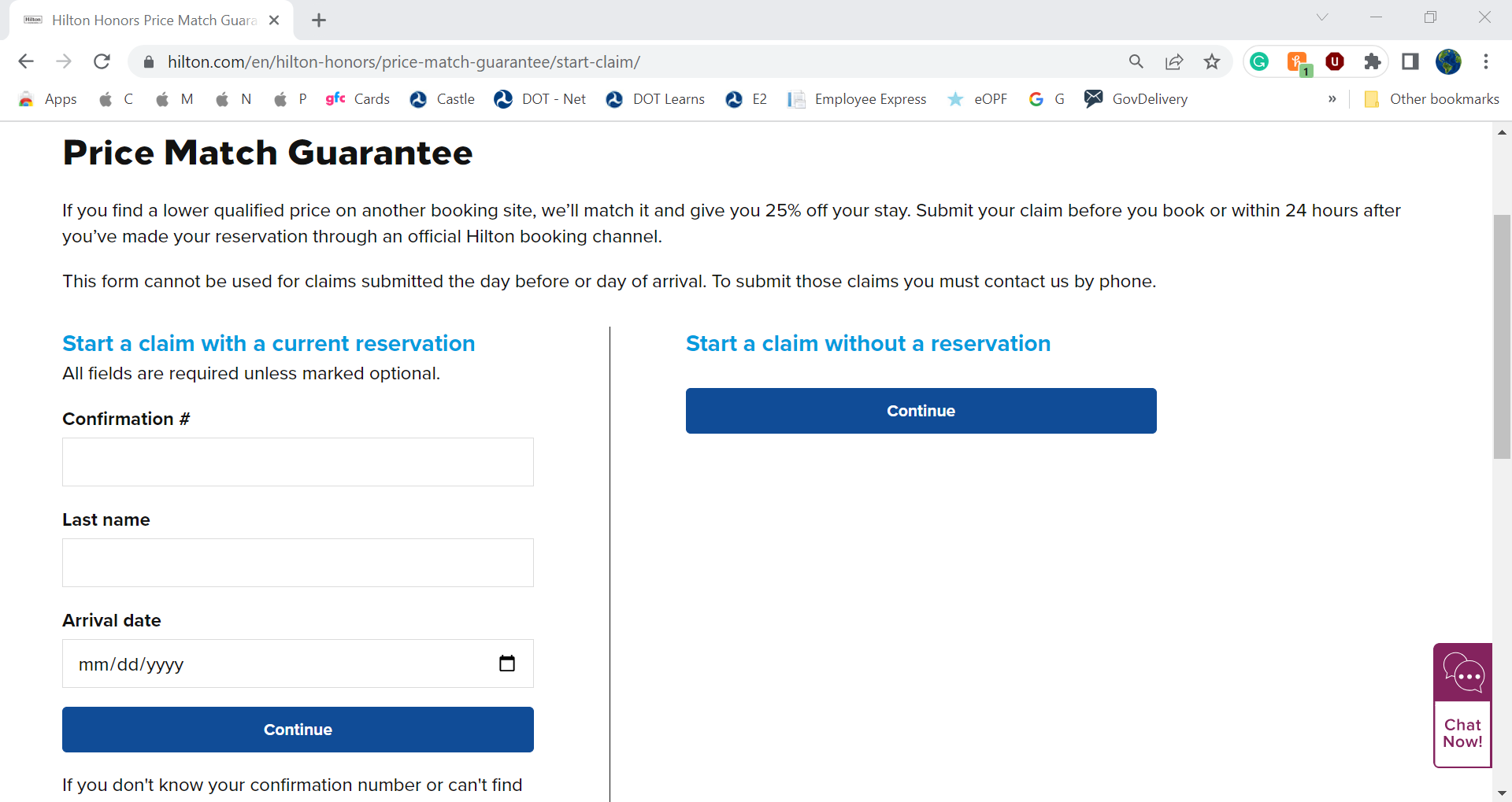 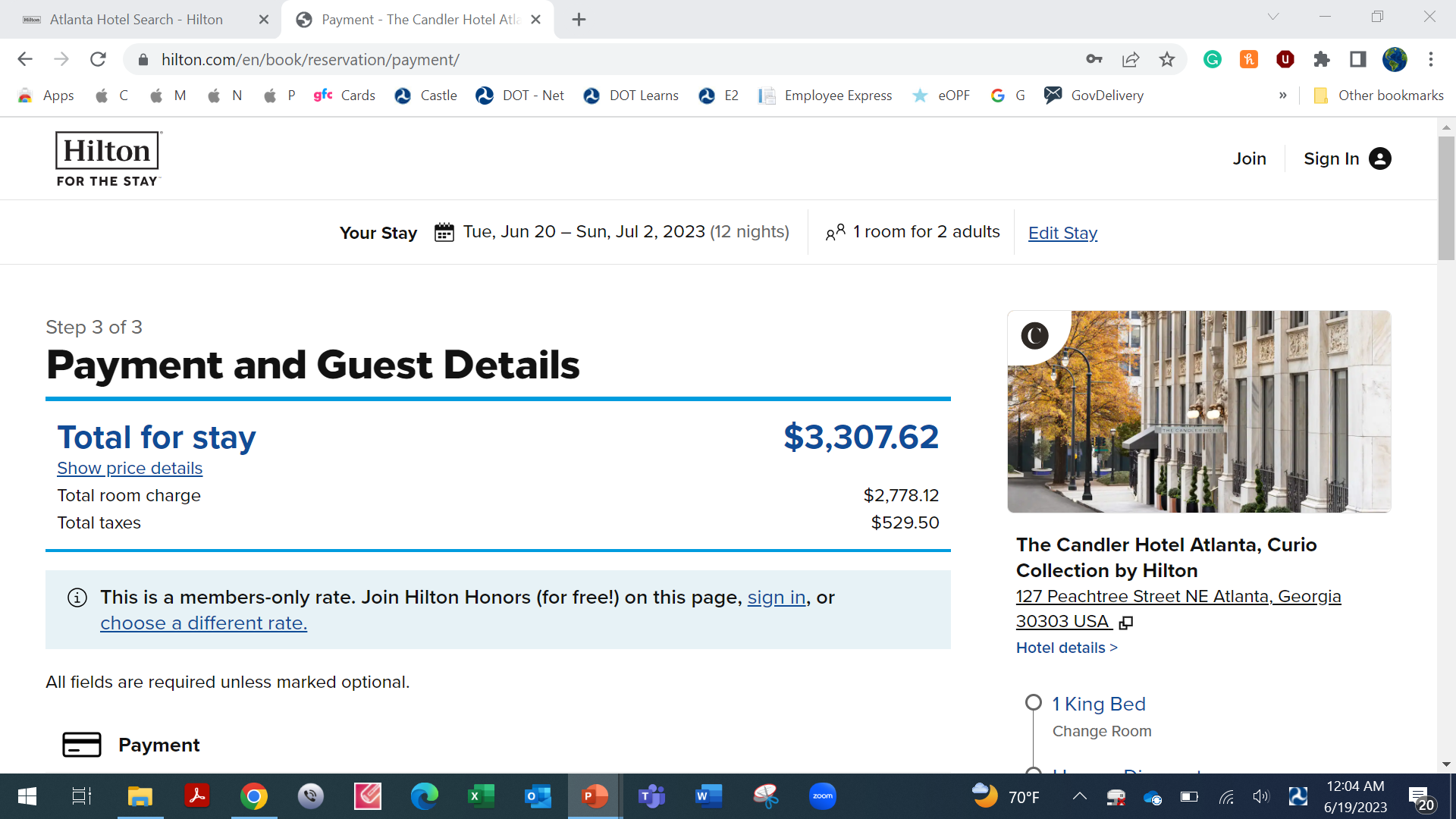 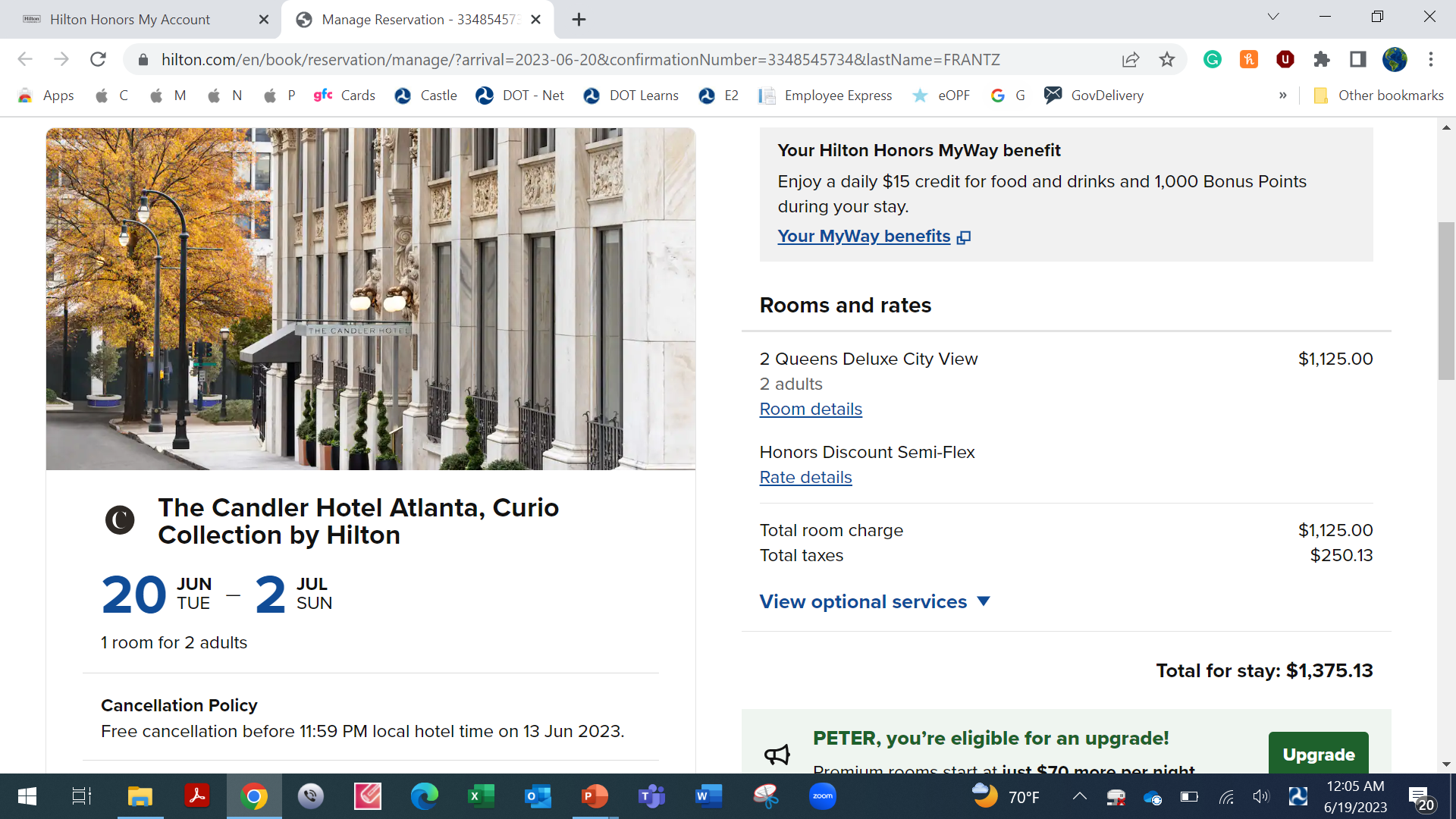 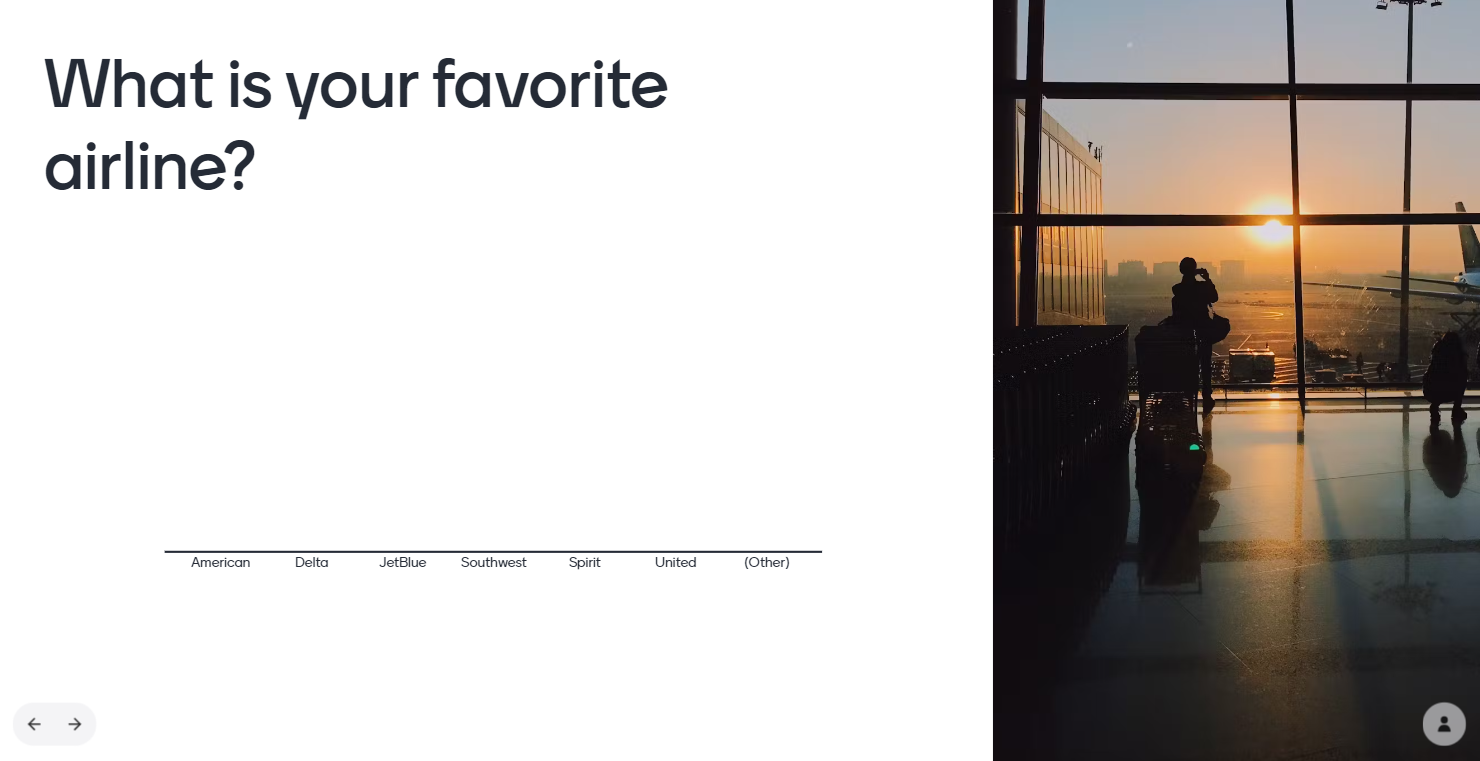 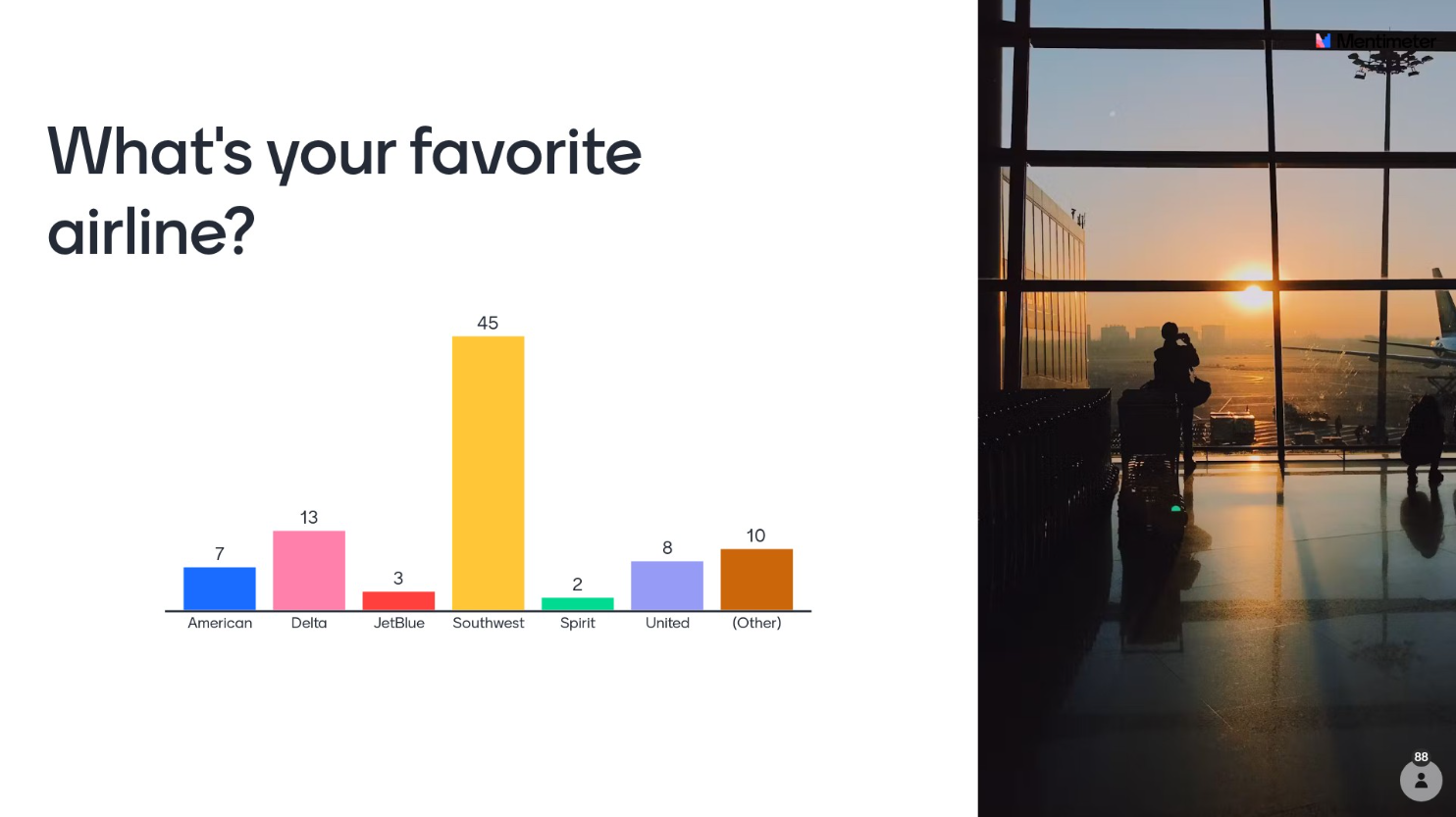 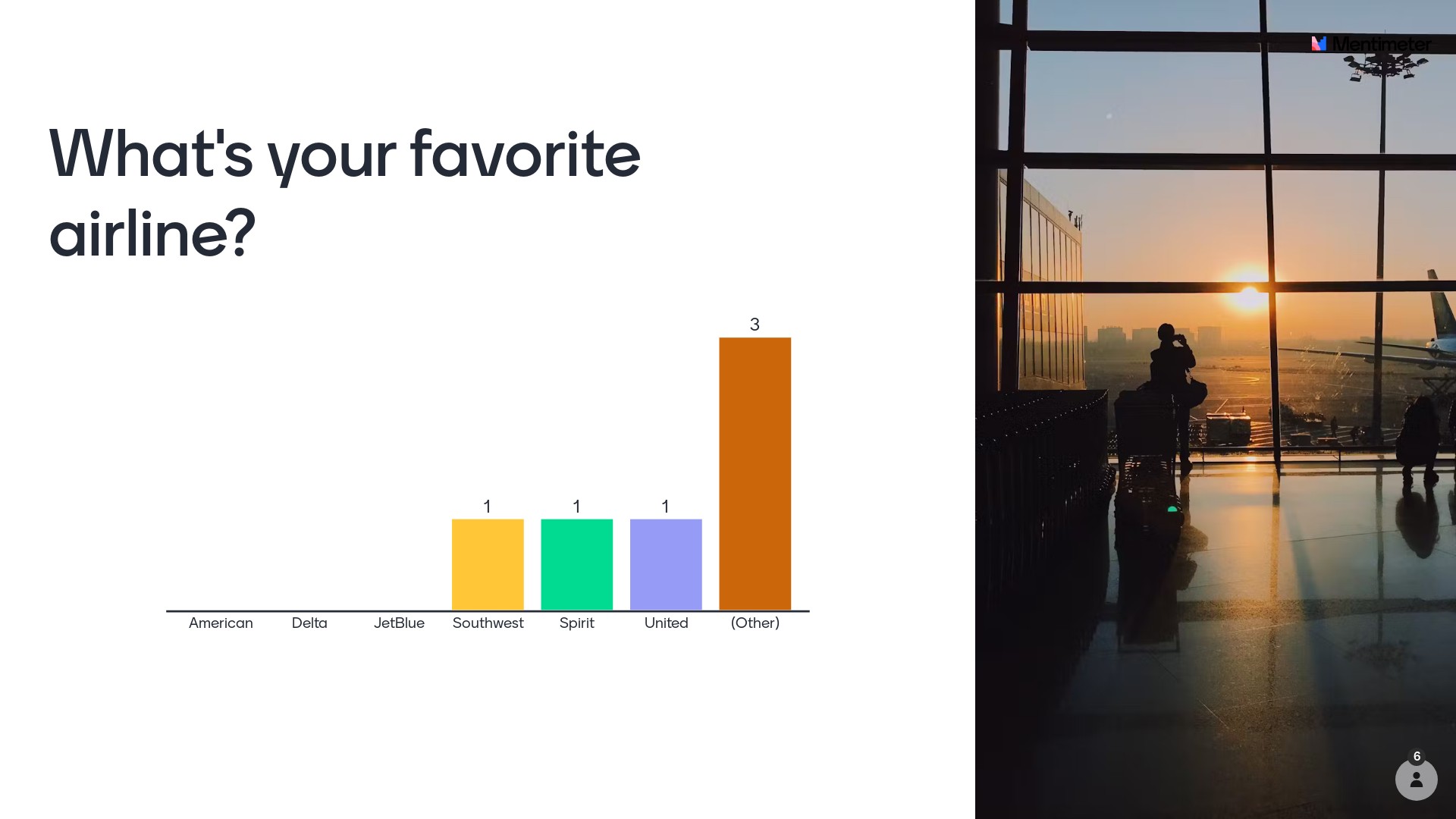 Travel On a DimeAmerica’s Budget Airline Carriers
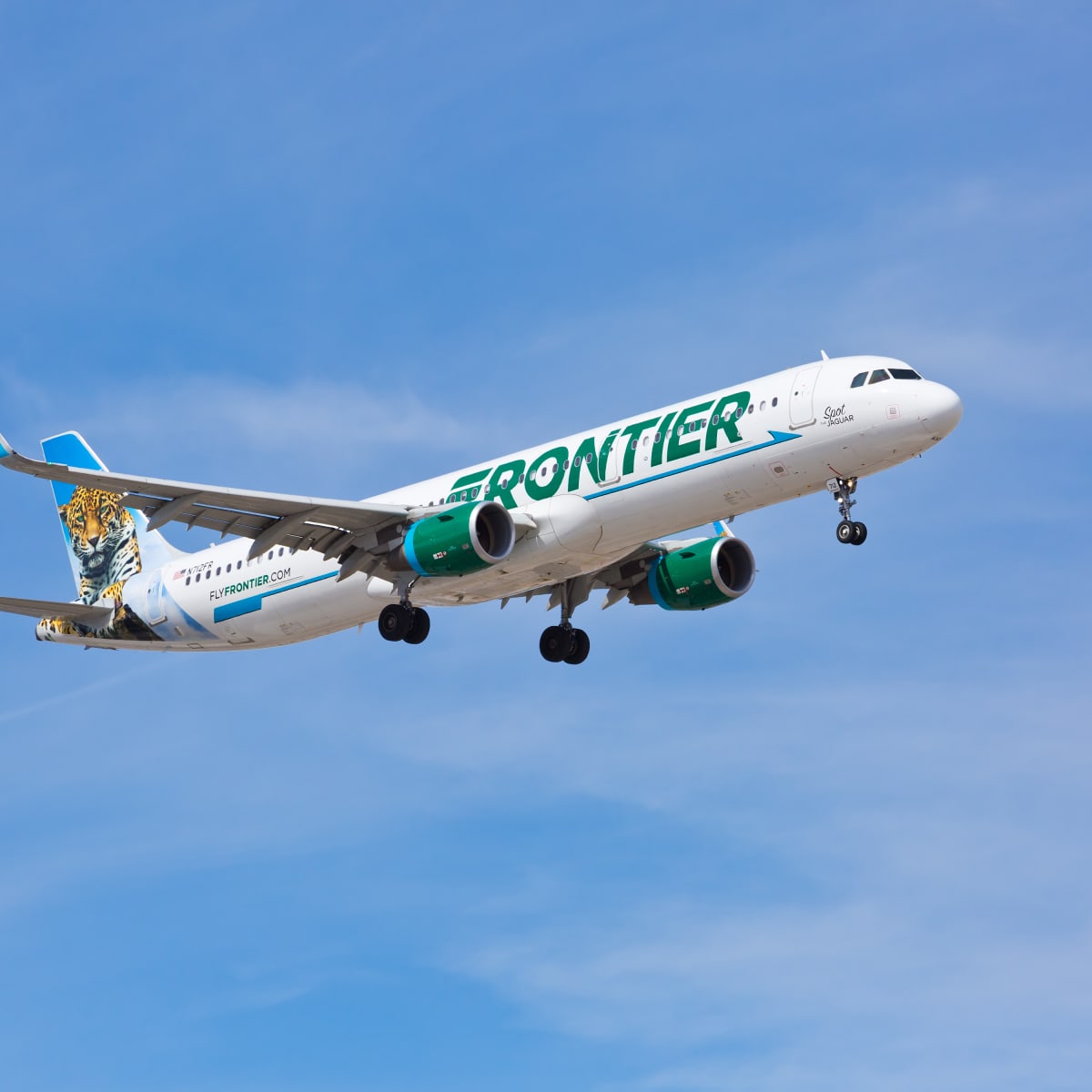 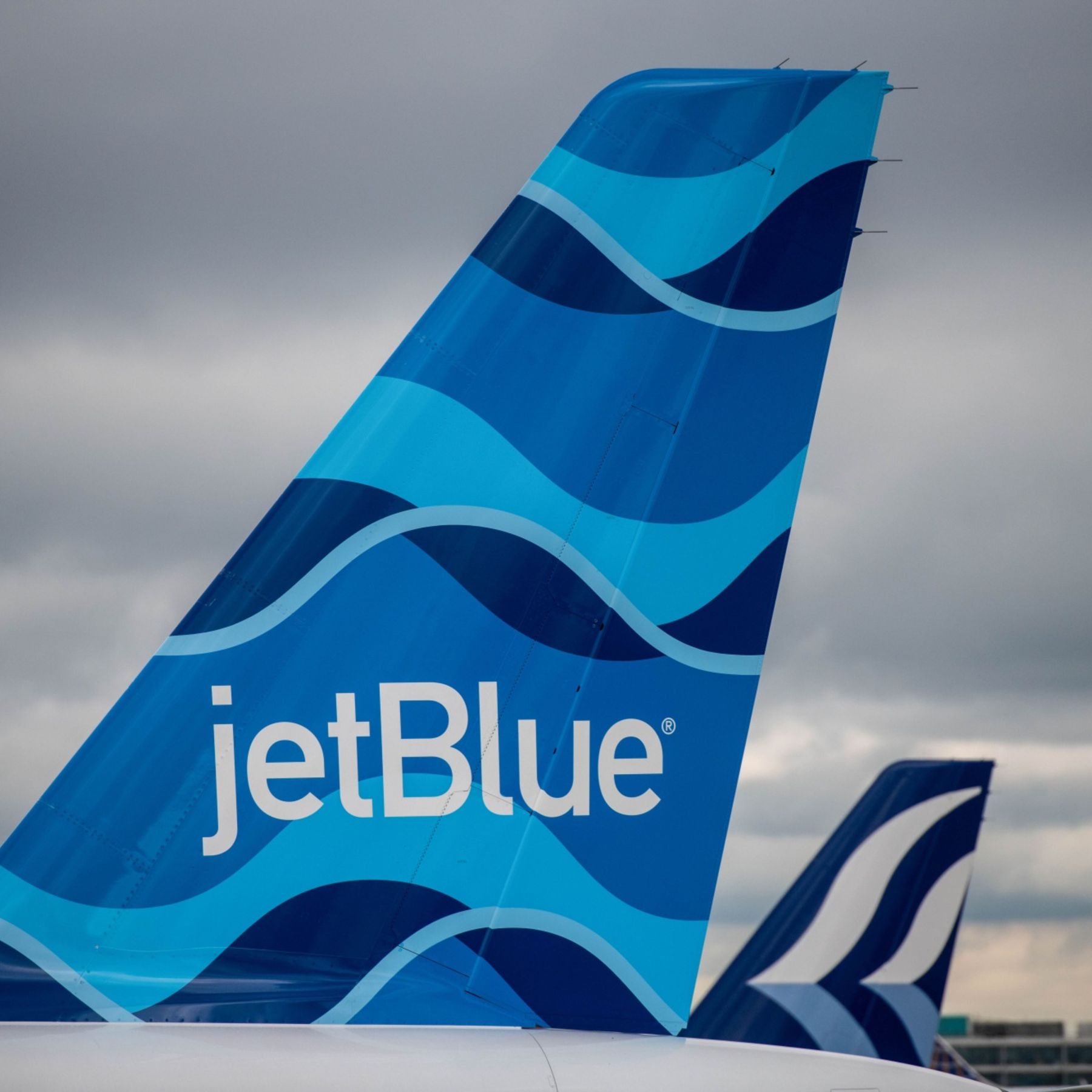 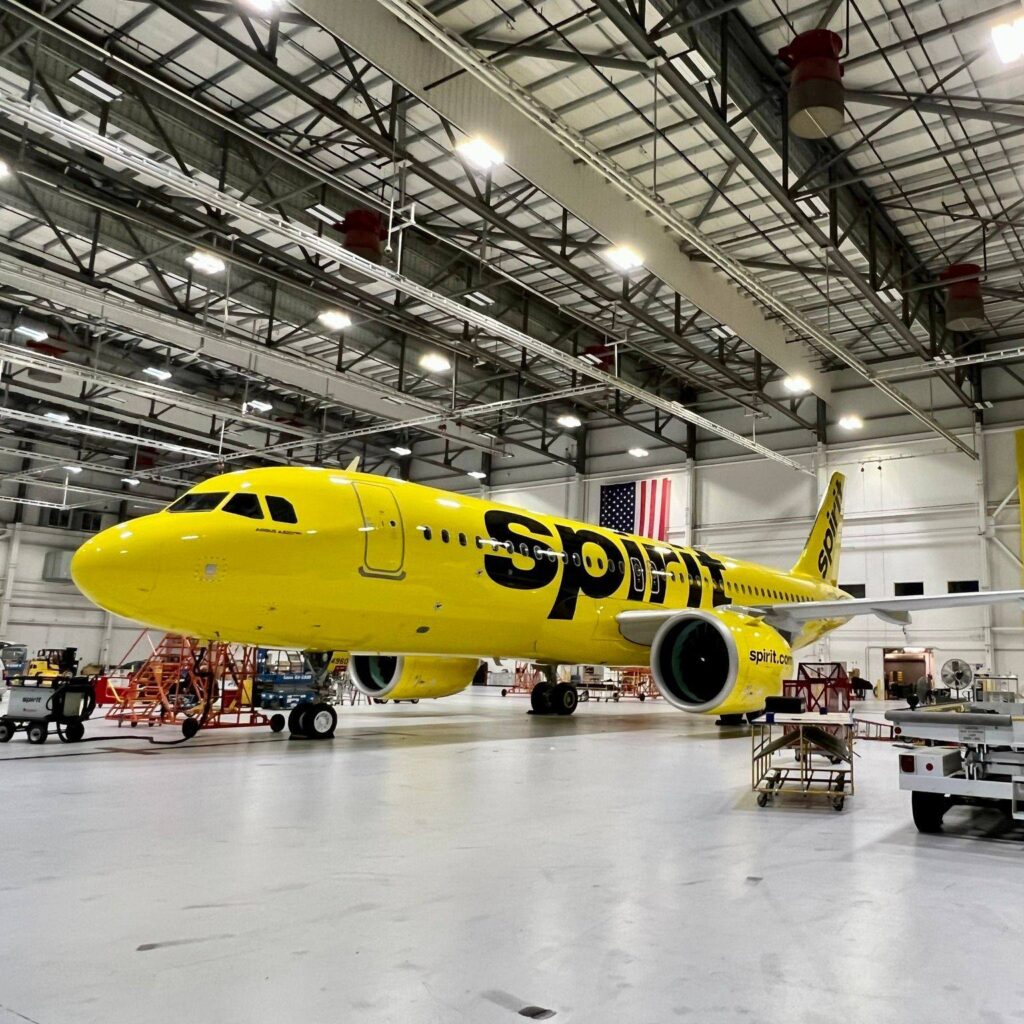 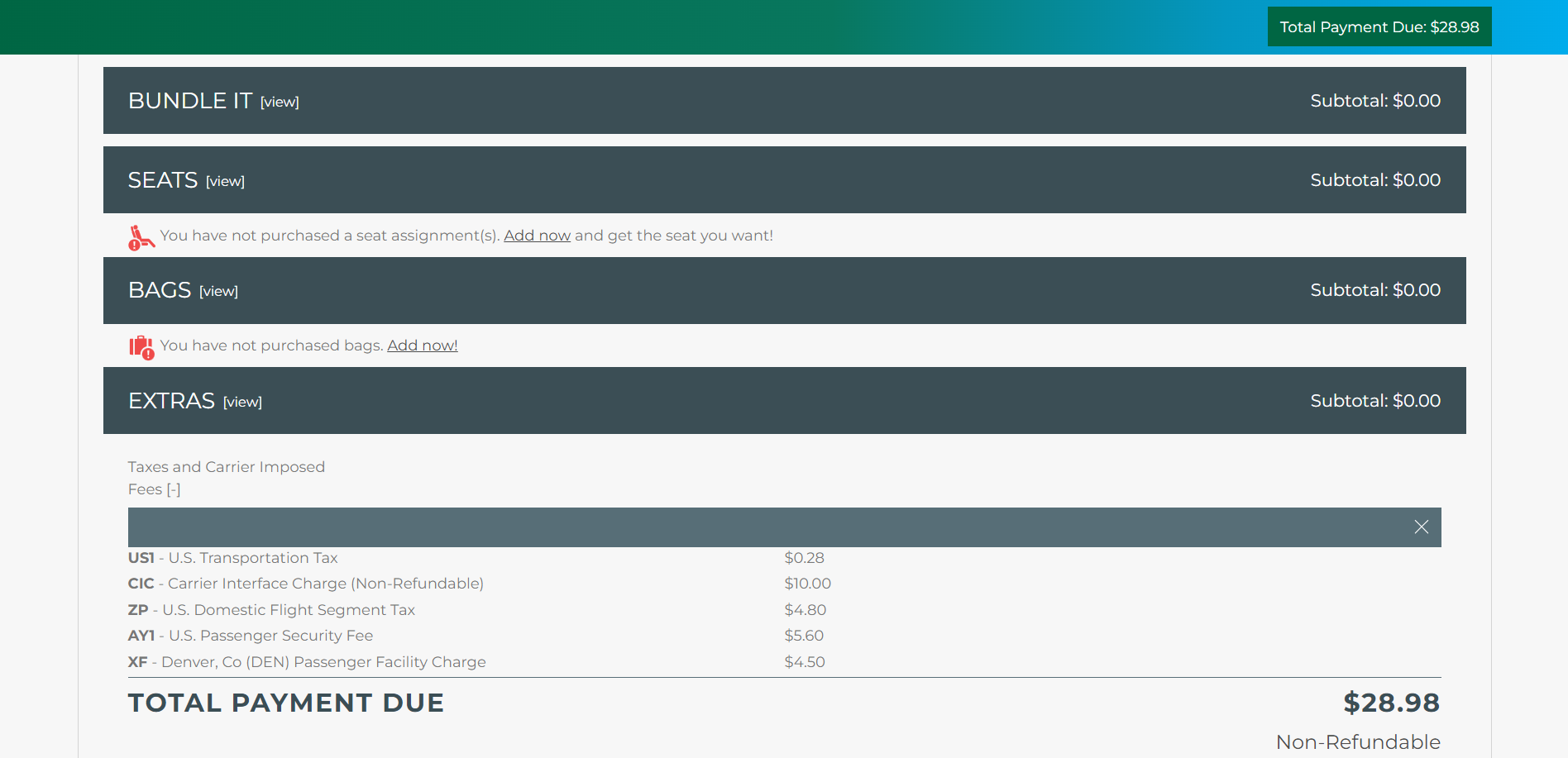 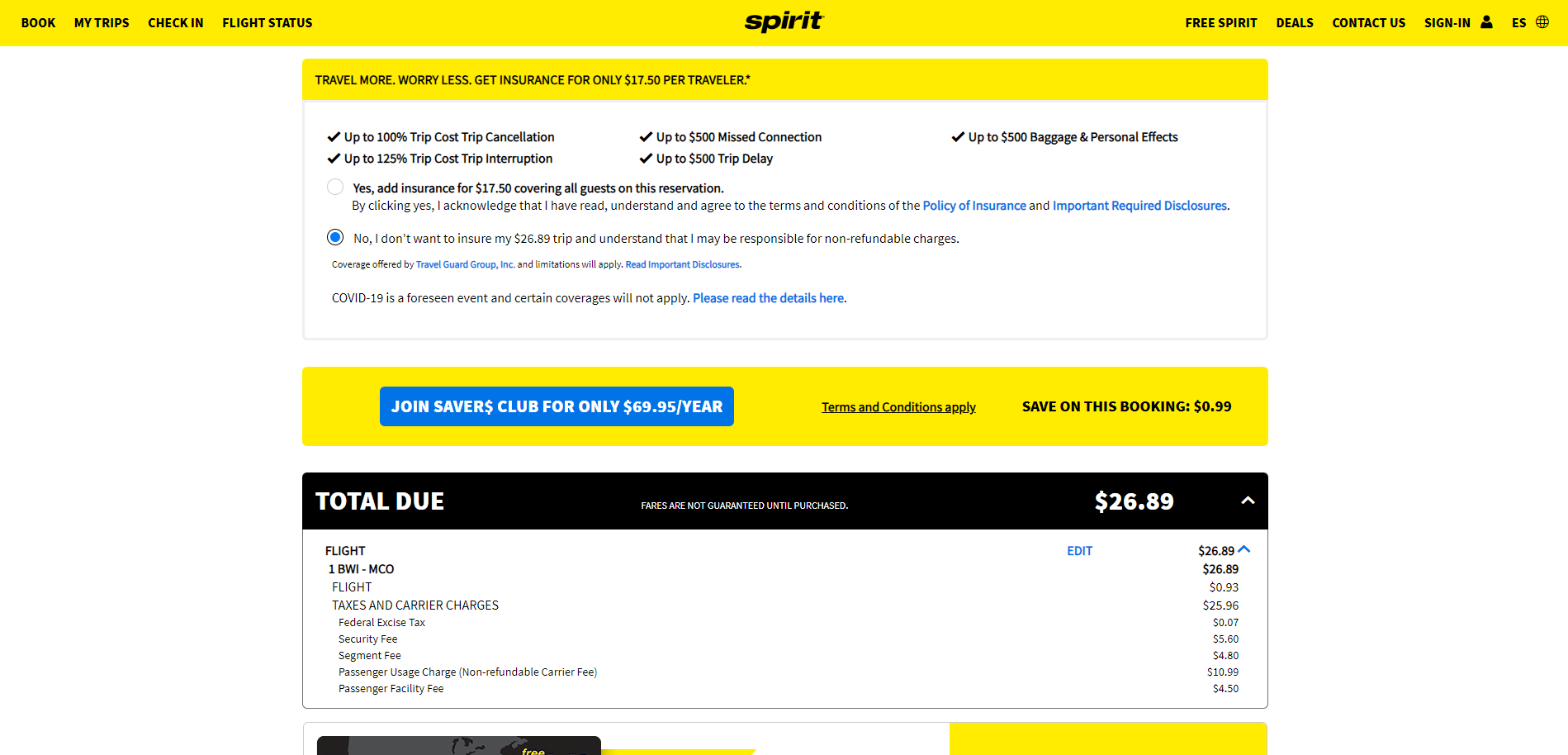 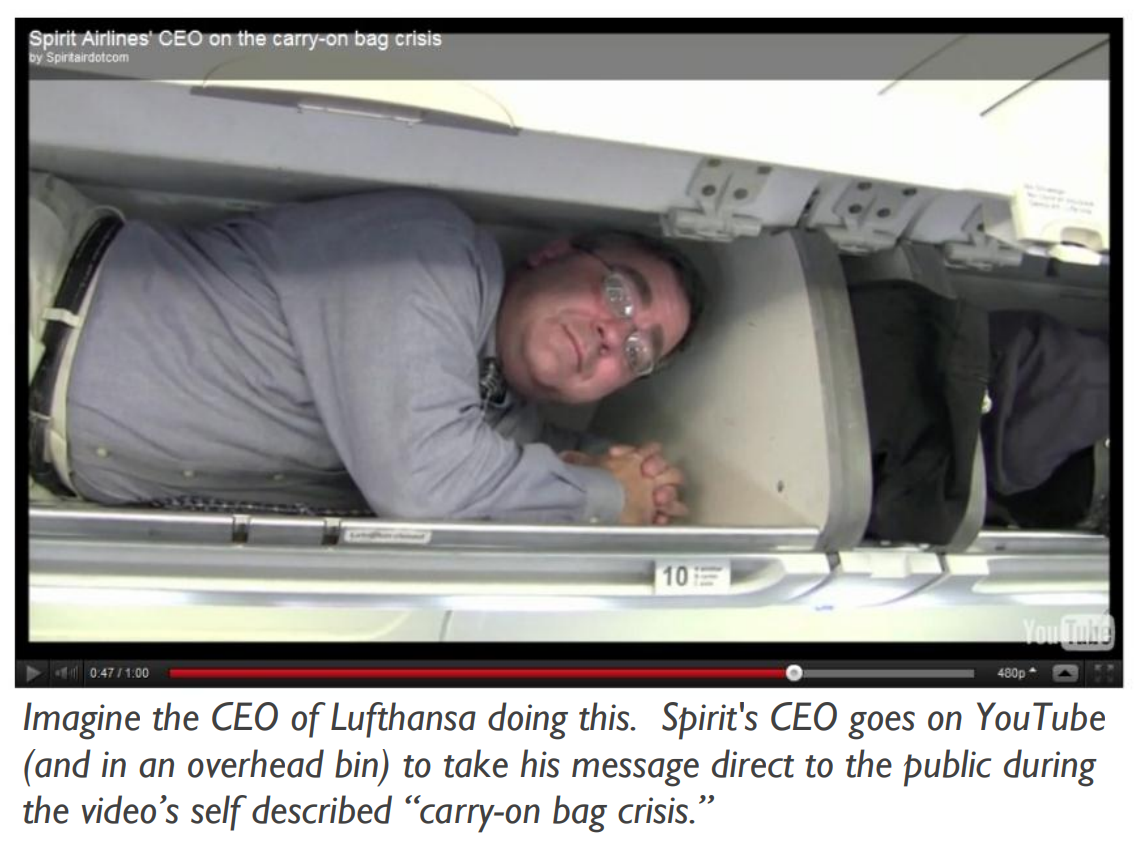 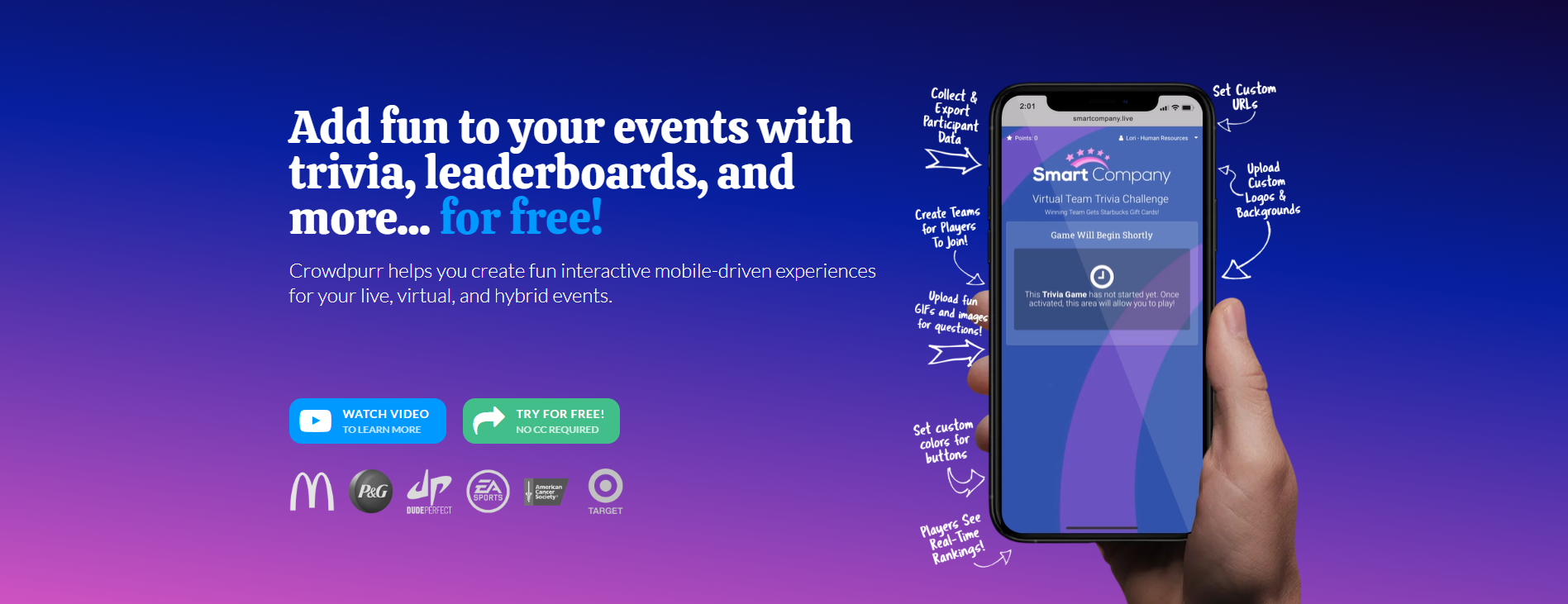 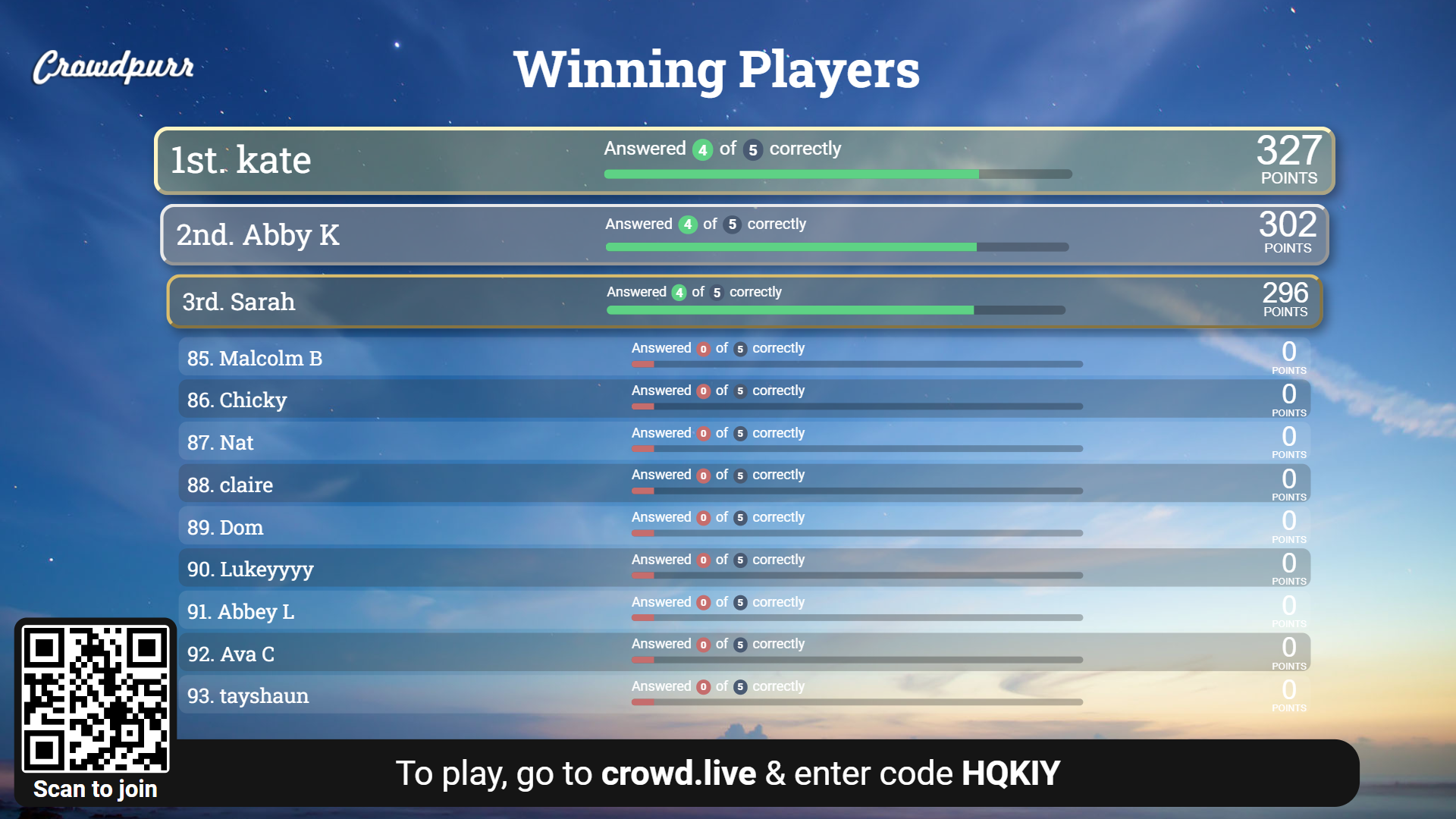 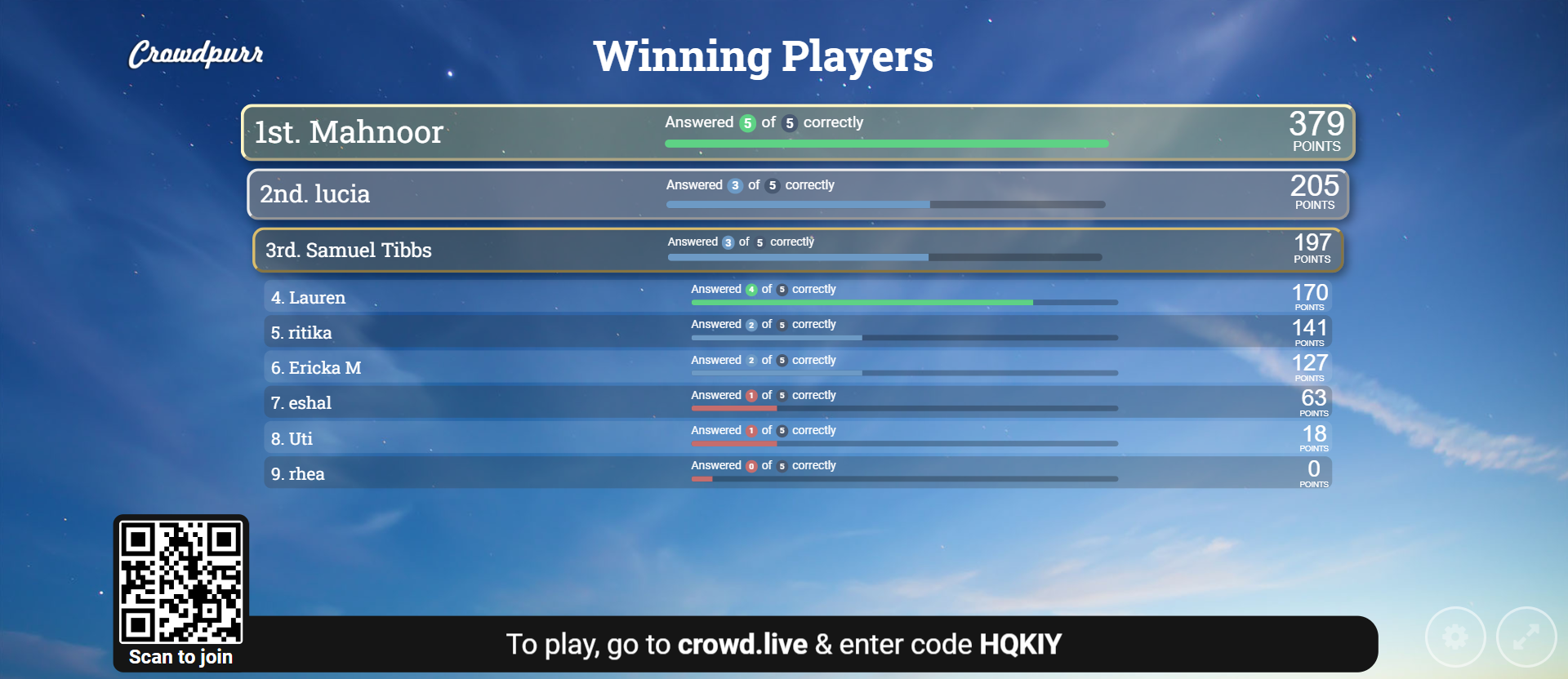 Travel On a DimeQuestions? Questions? Questions?